NATIONAL CHILDREN SCIENCE CONGRESSHEALTH, HYGIENE AND NUTRITION
MR. N. VIJAYANAND
DEPARTMENT OF BOTANY
ARUMUGAM PILLAI SEETHAI AMMAL COLLEGE
THIRUPPATHUR
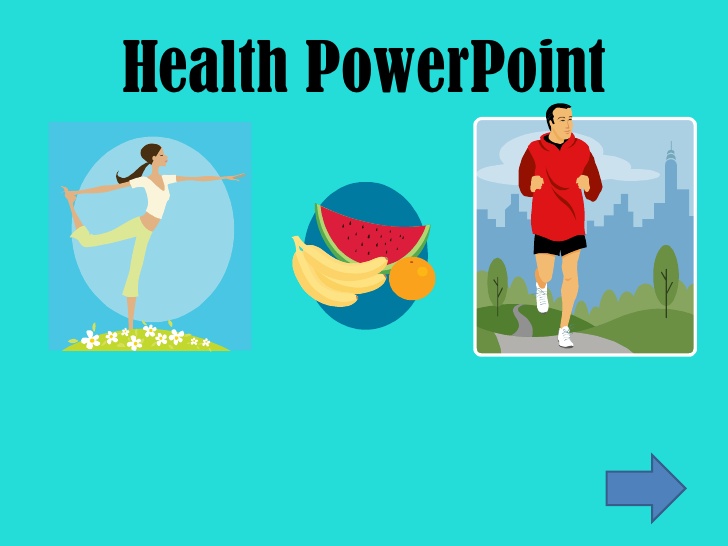 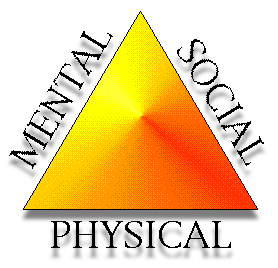 HYGIENE - INTRO
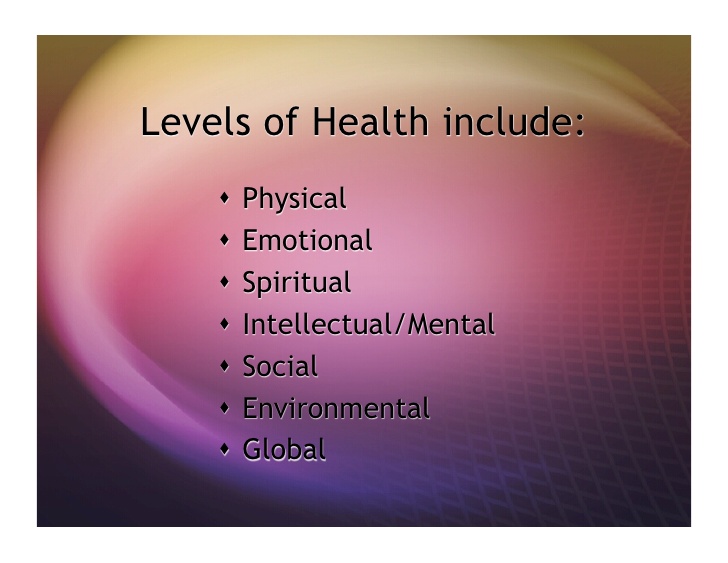 Factors affecting hygiene
Cultural / Religious 

Developmental Stage

Mobility

Emotional 

Physical Illness

Personal Preference
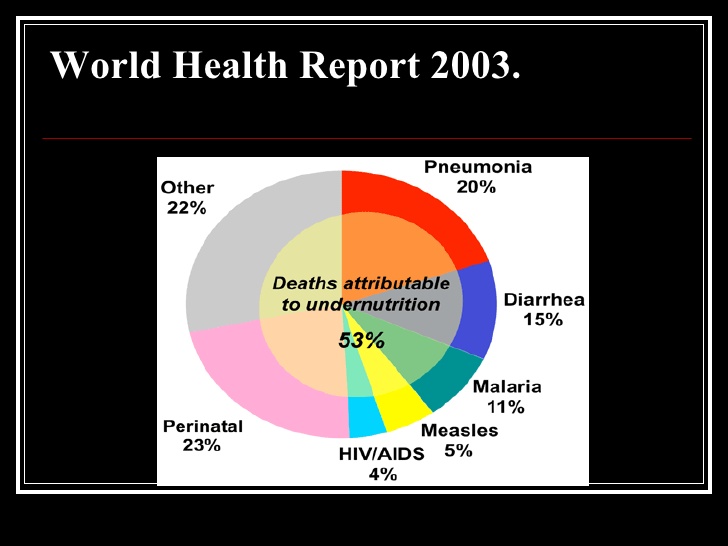 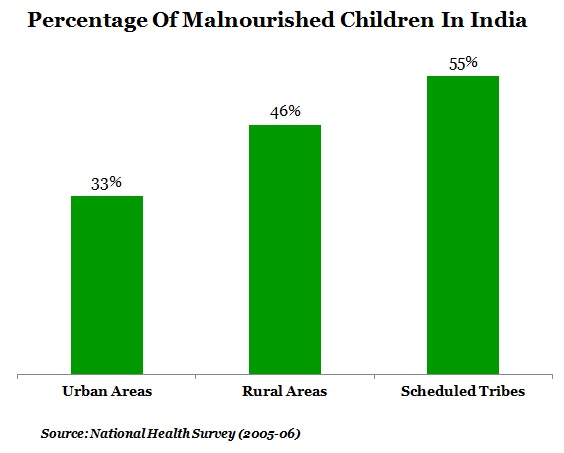 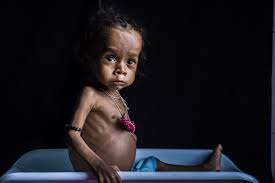 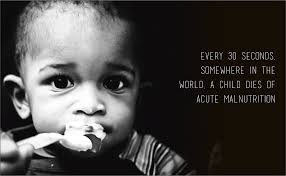 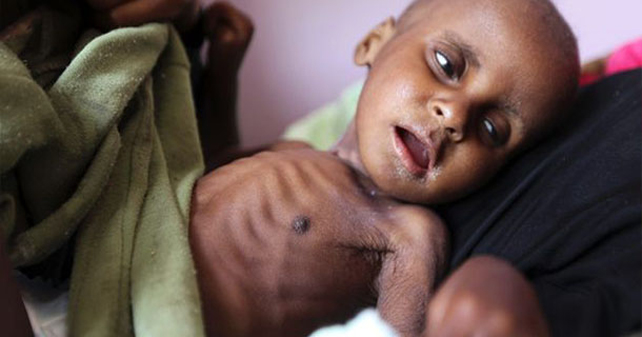 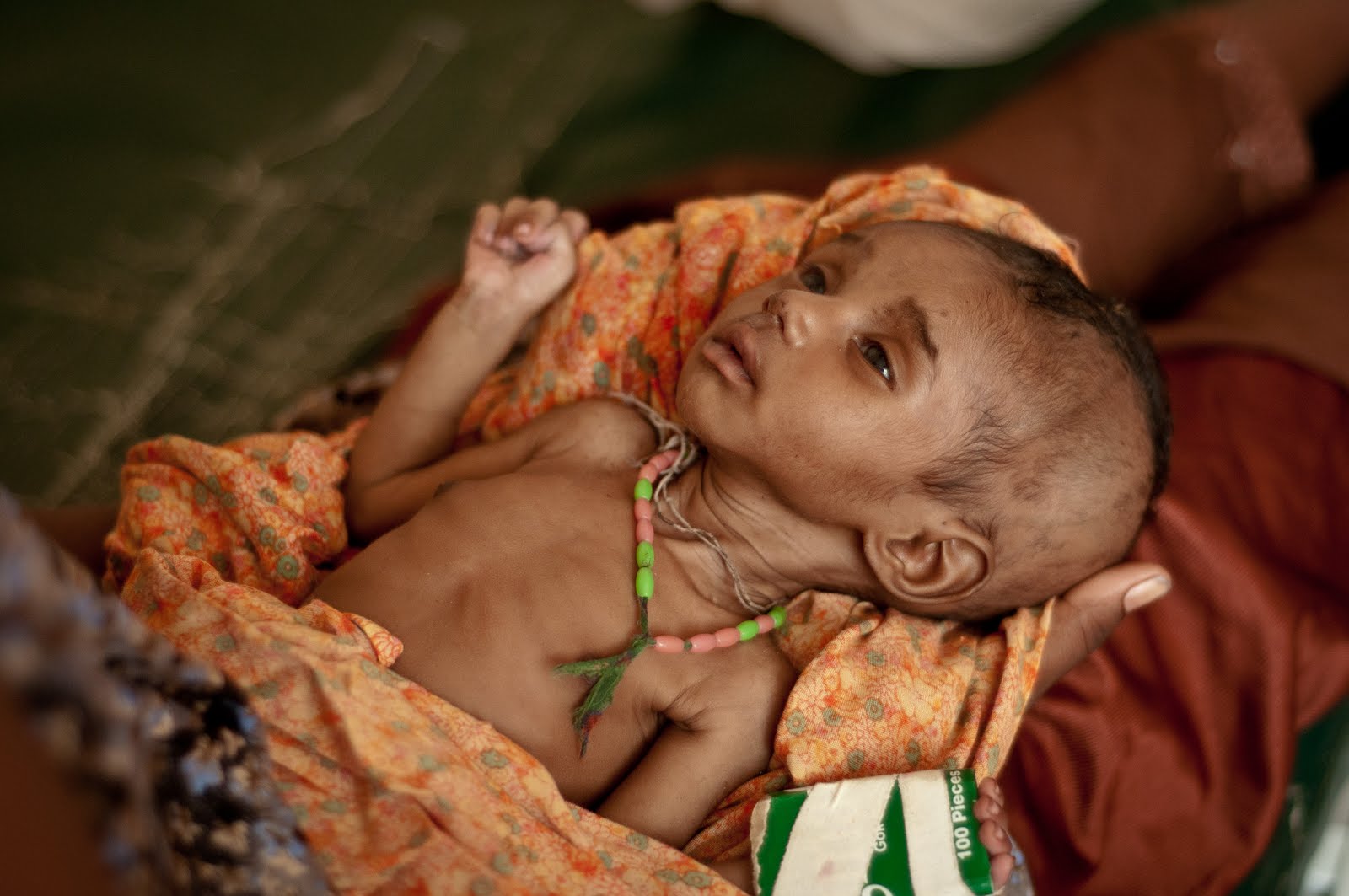 Sources for projects?
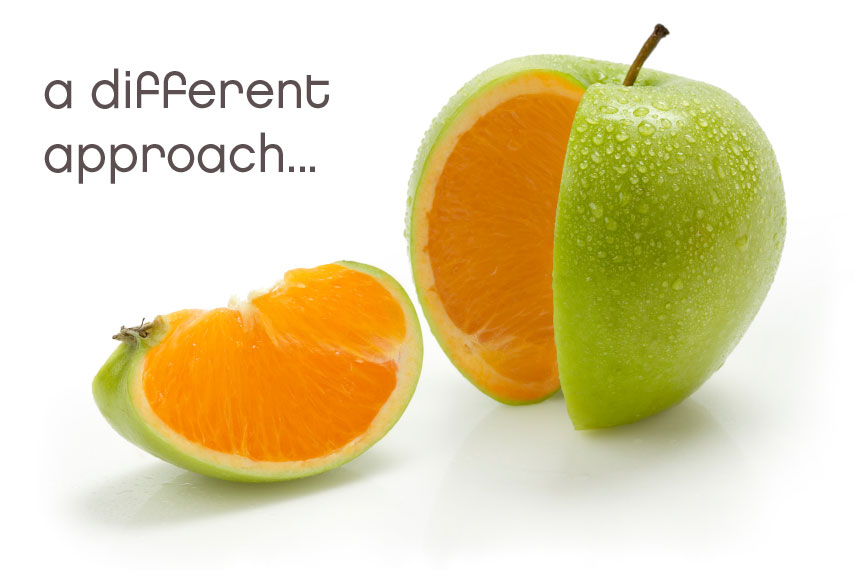 Around you? Yes means?
Near you? yes
It is Within you
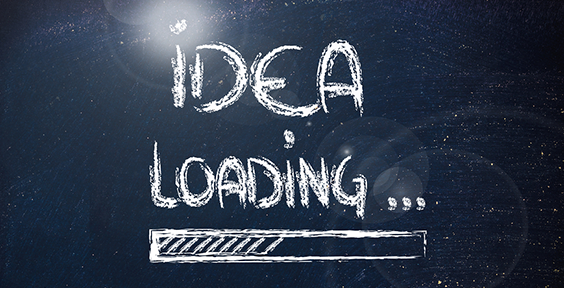 OUTLINE
Observations
Information gathering
Title
Purpose
Hypothesis
Procedure
Materials and methods
Data or result
Conclusion
PROJECT 1
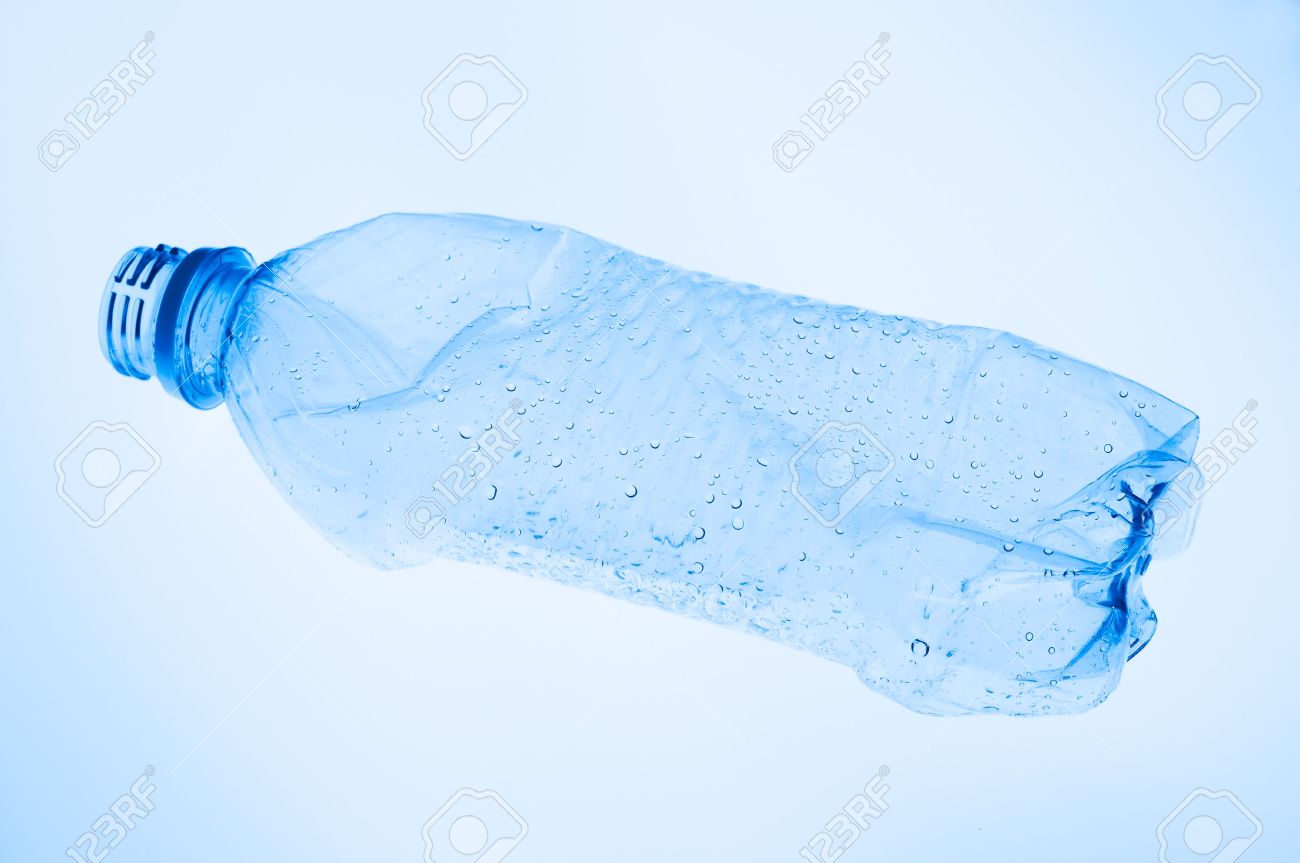 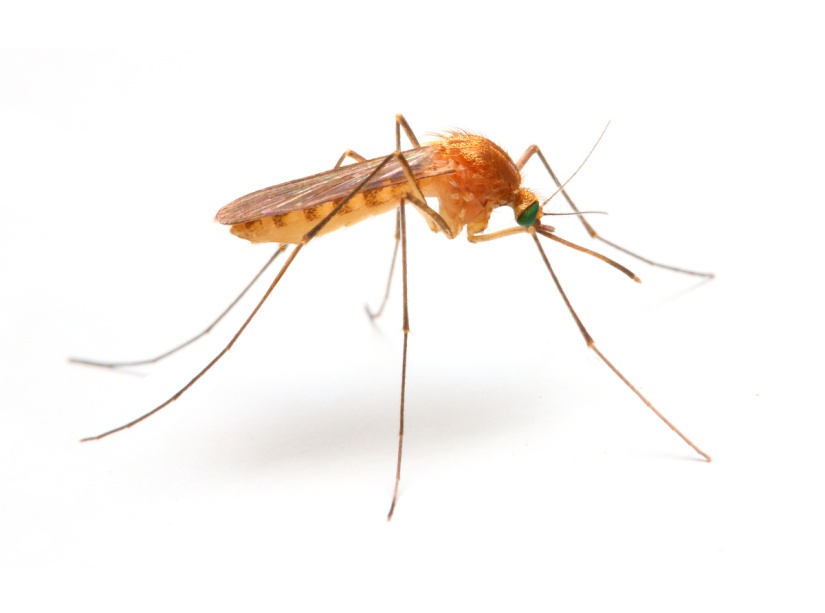 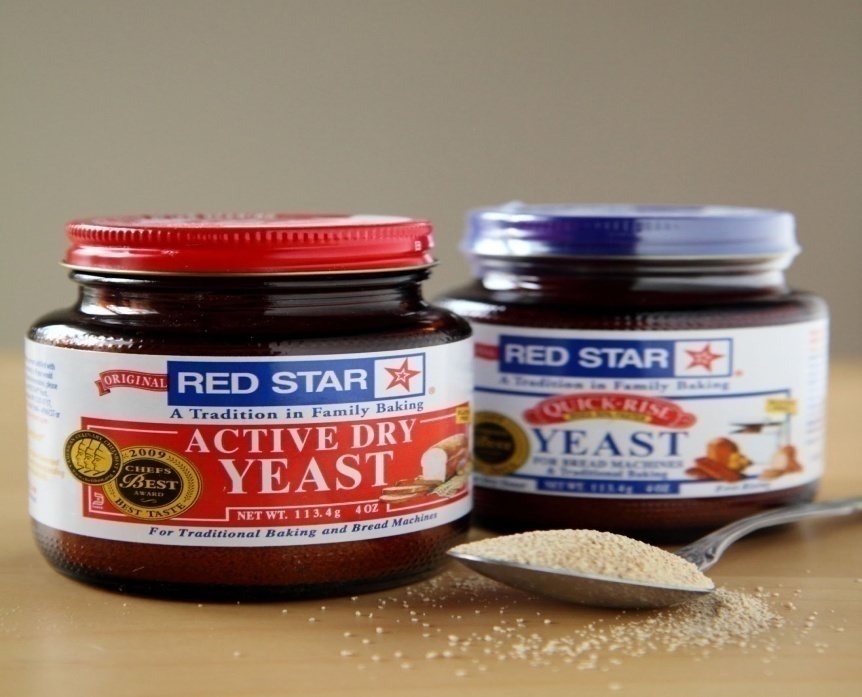 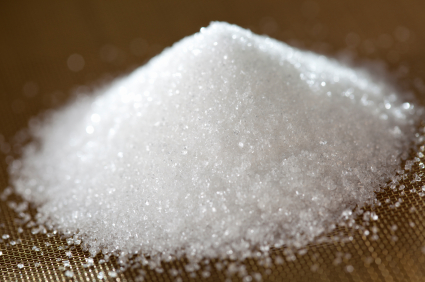 ECOFRIENDLY MOSQUITO CATCHER
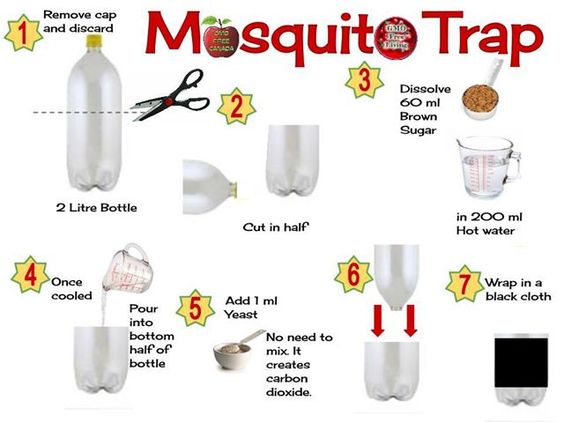 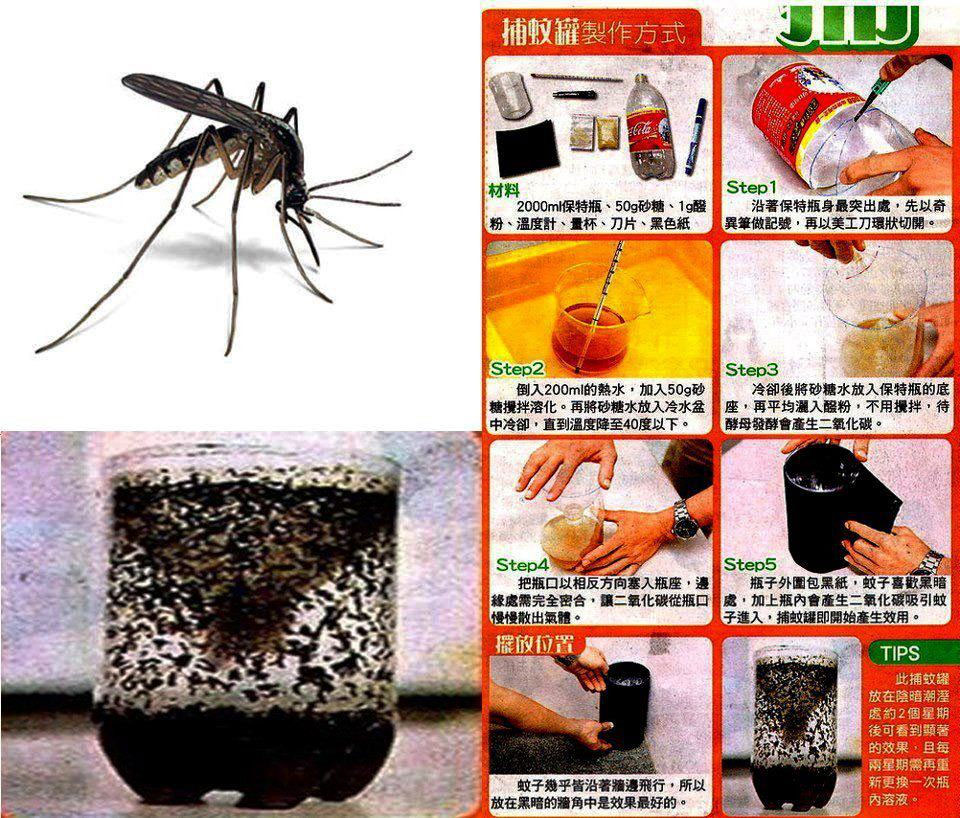 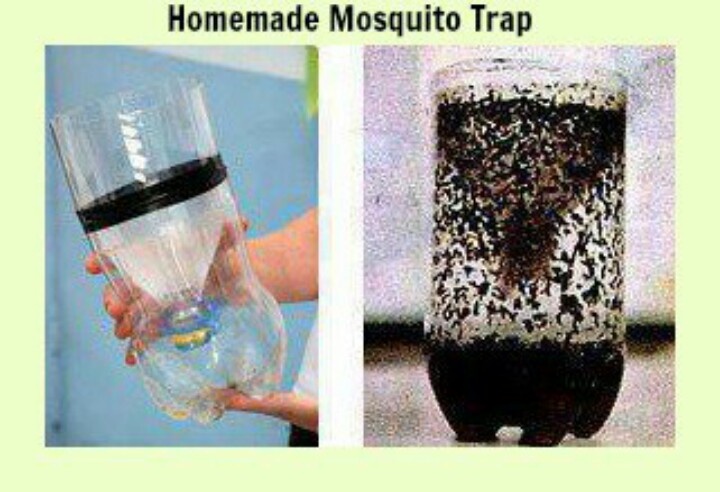 BACKGROUND
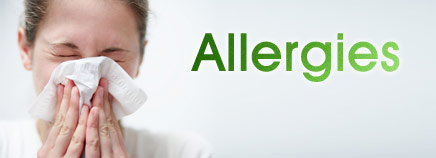 Eco friendly
Costly
Liquid can be easily replaced
sources
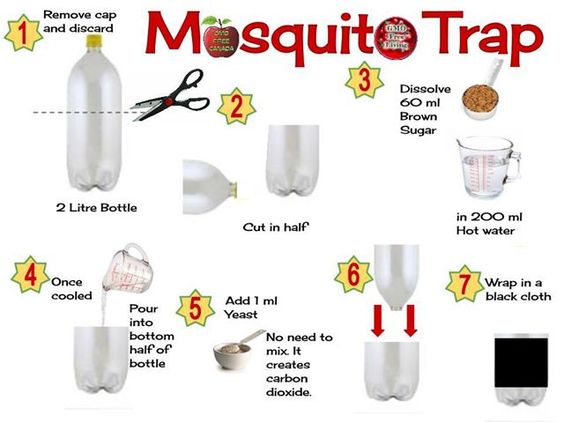 T1 = Lemon grass
T2= Commercial repellent
T3 = Garlic paste
T4 = Herbal – citronella oil
T5 = Yeast + Sugar
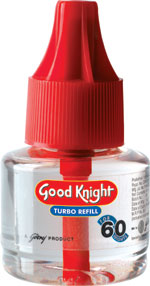 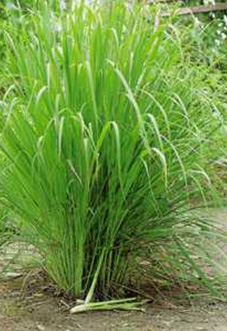 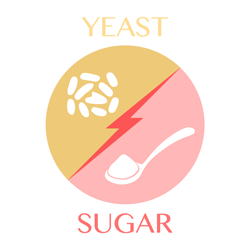 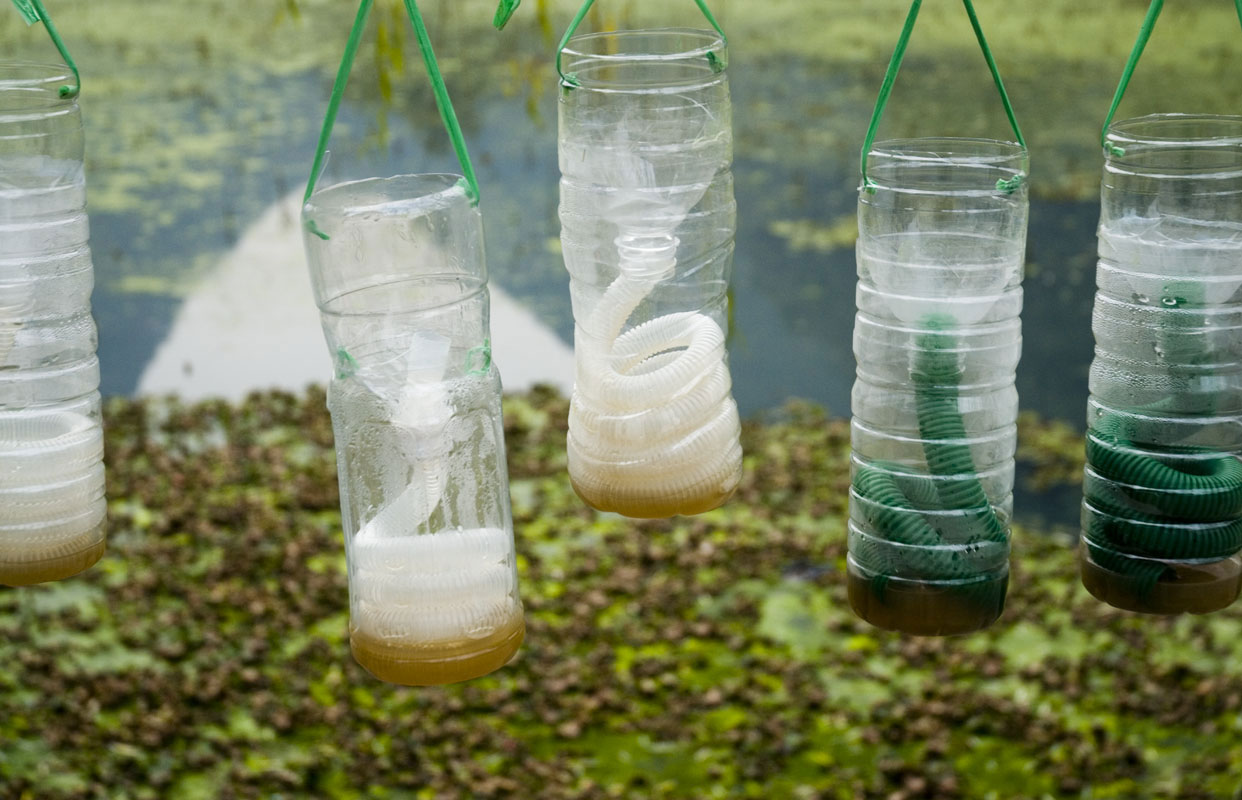 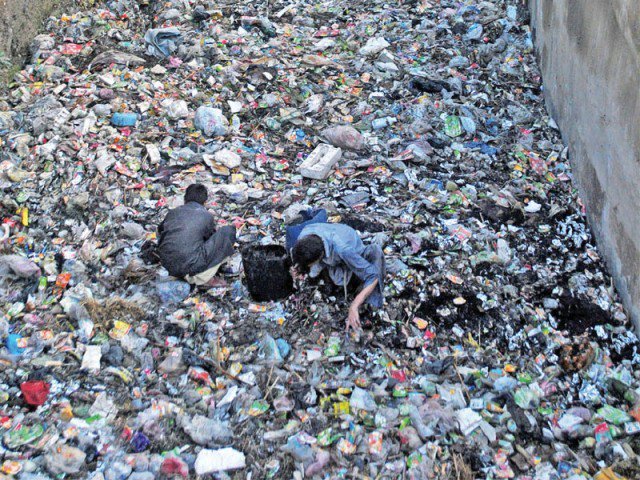 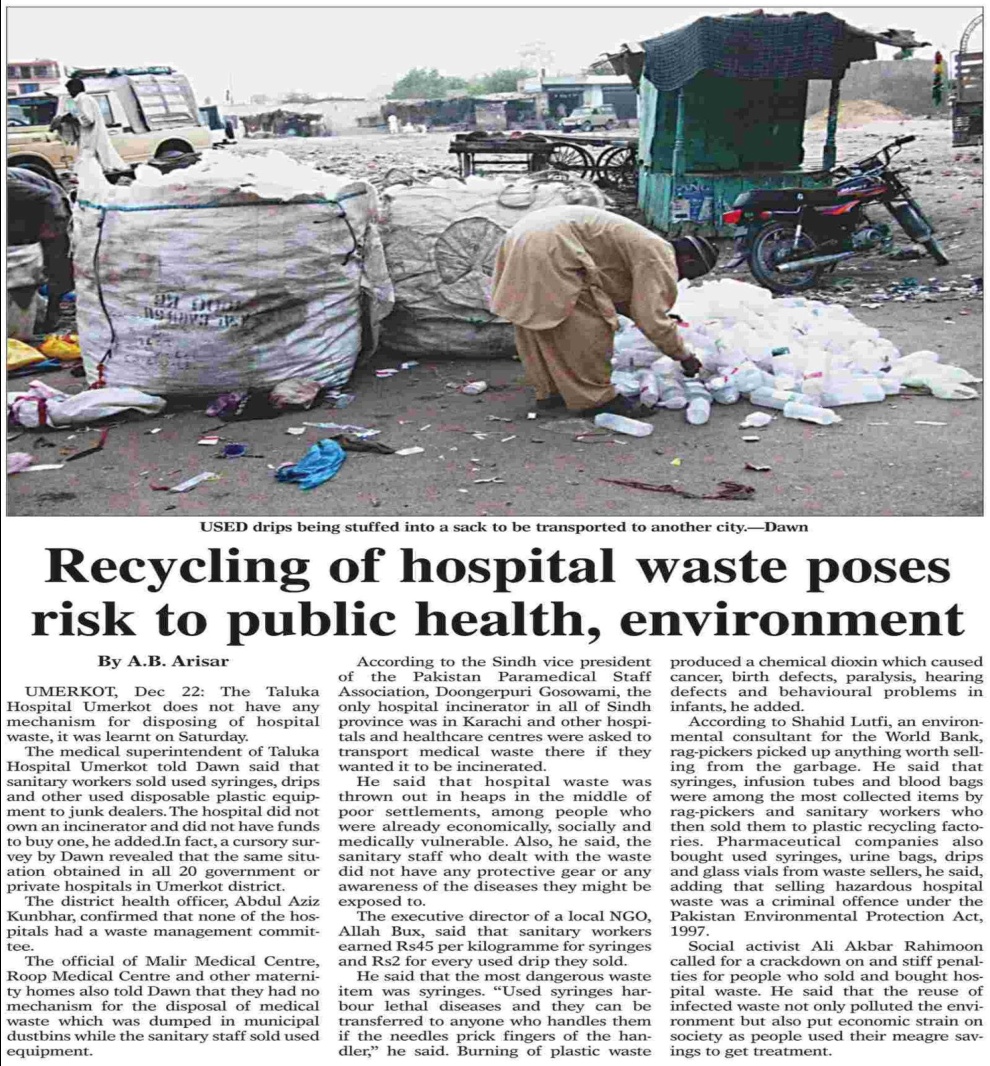 PROJECT II
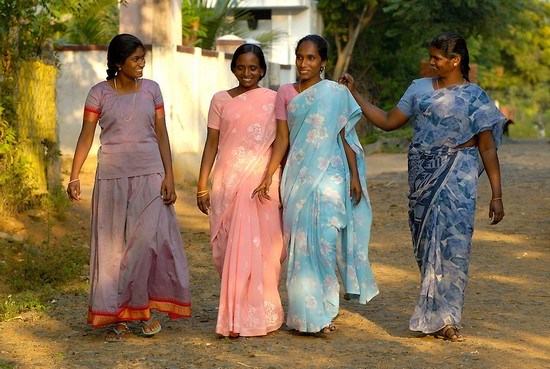 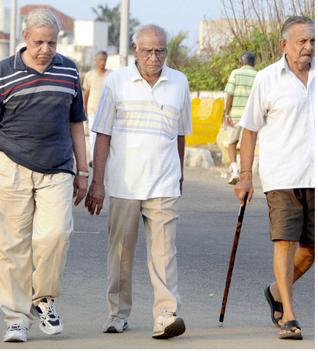 10,000 steps a day
Apps are there
Compare with non walkers
Office characters
Peak hours in your house
Managing the peak hours
Behavior with others
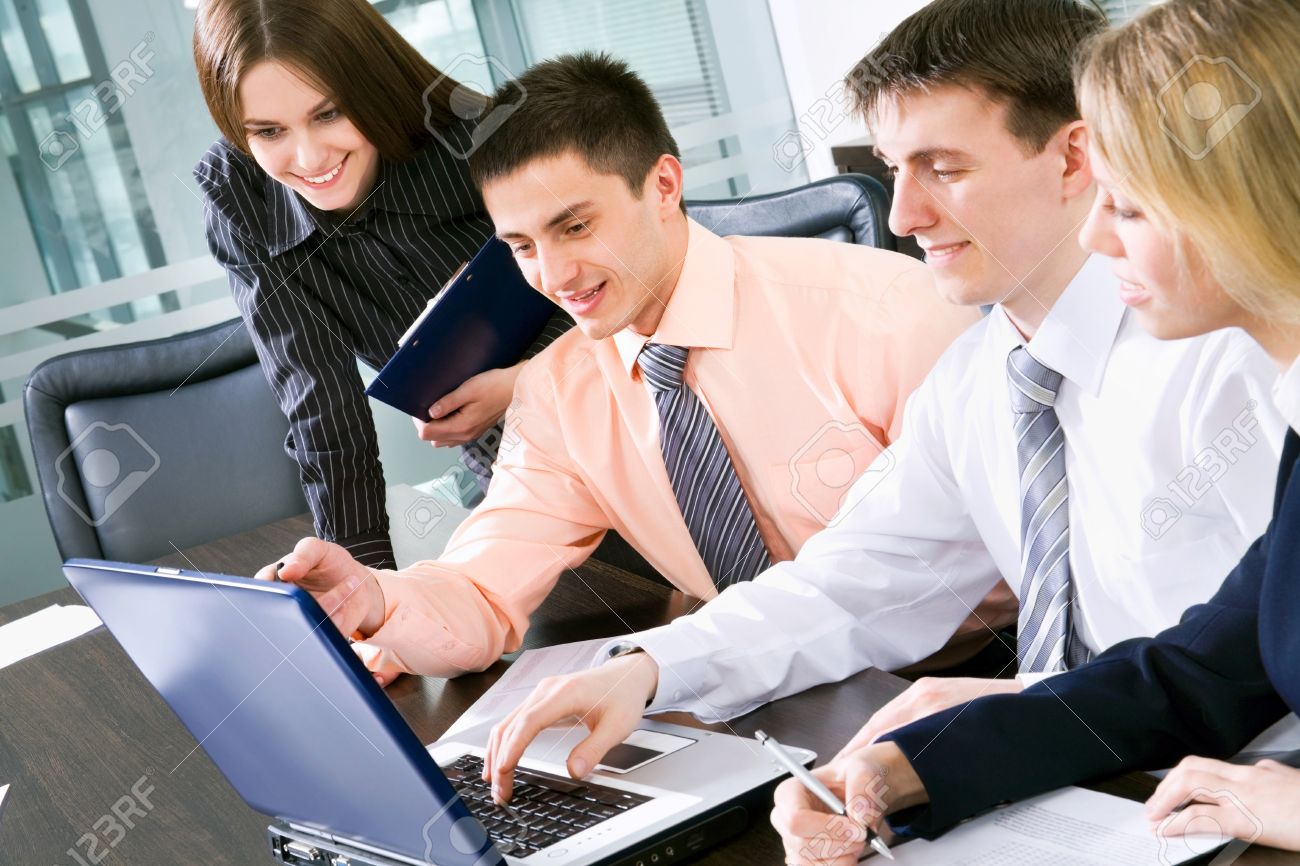 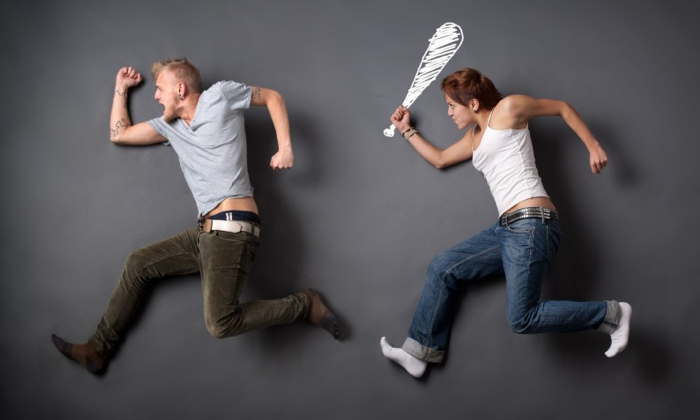 IS IT BLUE
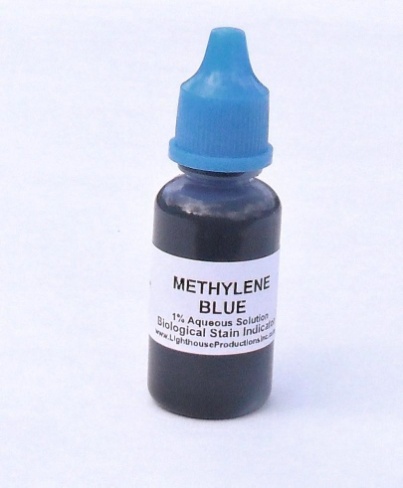 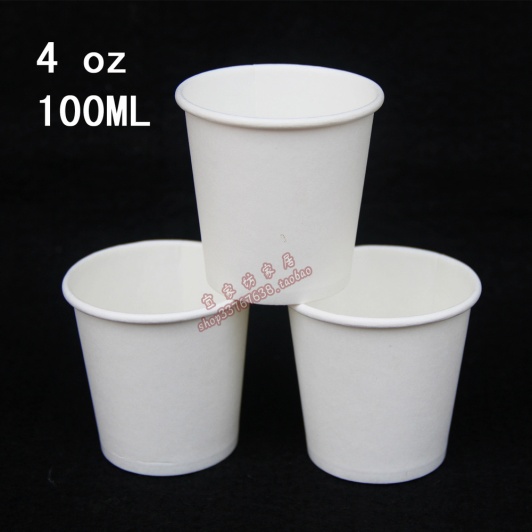 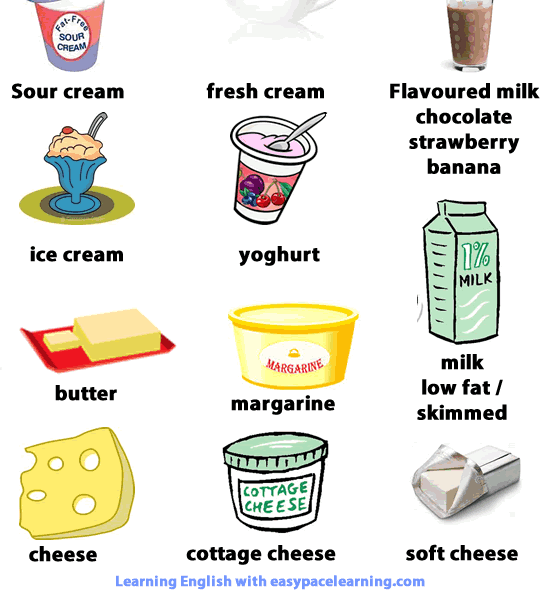 Small cups
12 drops of methylene blue
 Pipette
 10 ml of  _________
 10 ml of ___________
 10 ml of ___________
 10 ml of __________
 10 ml of __bioproduct/herbal
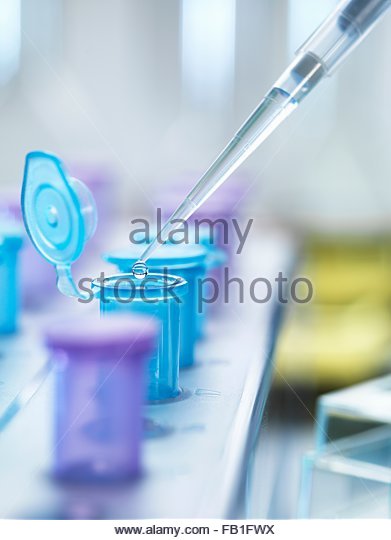 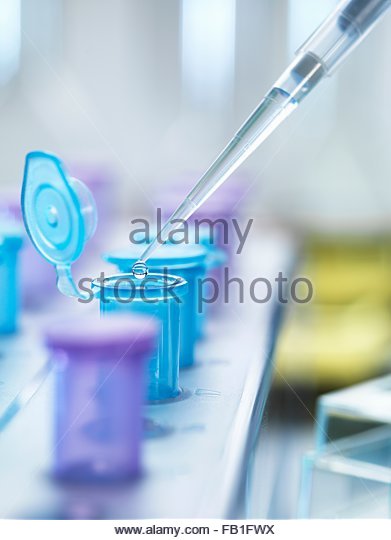 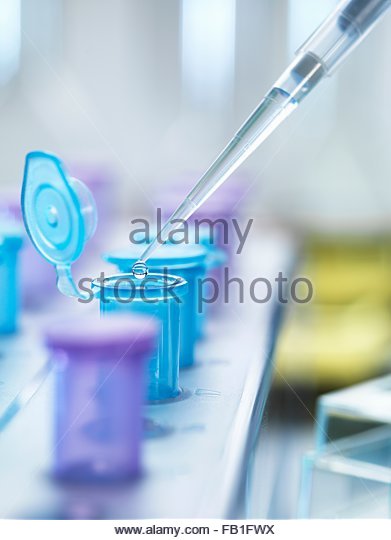 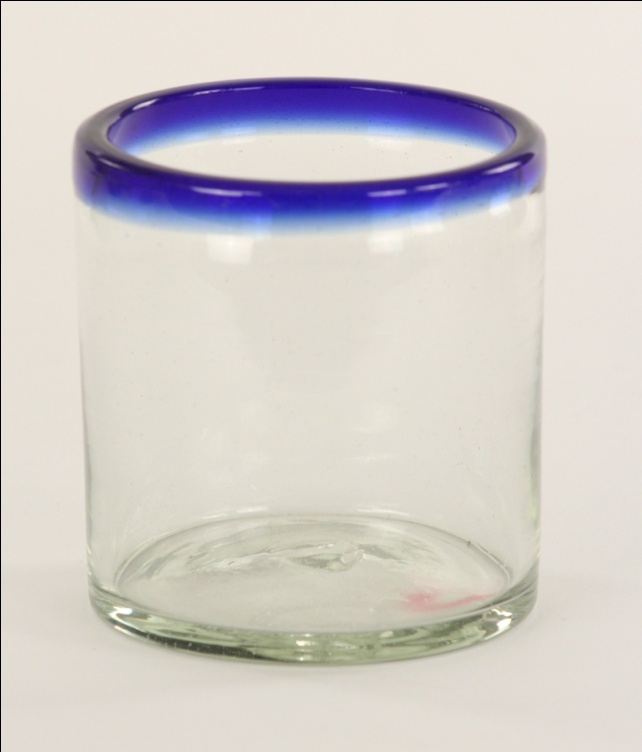 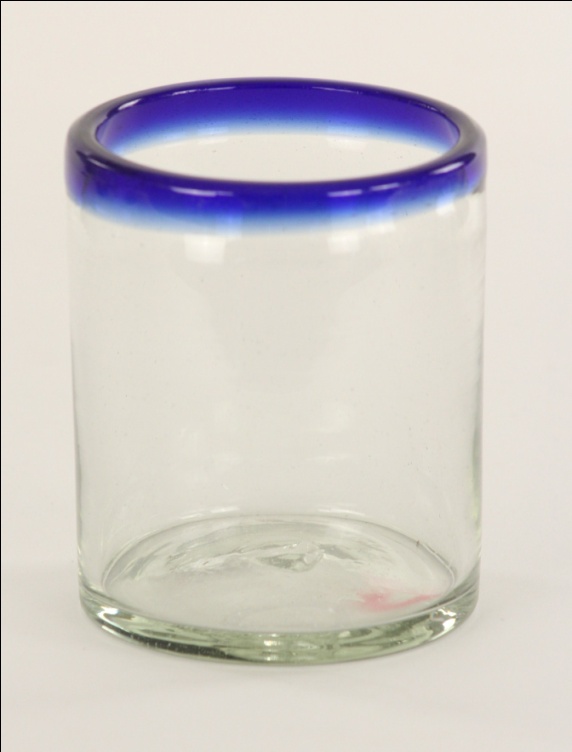 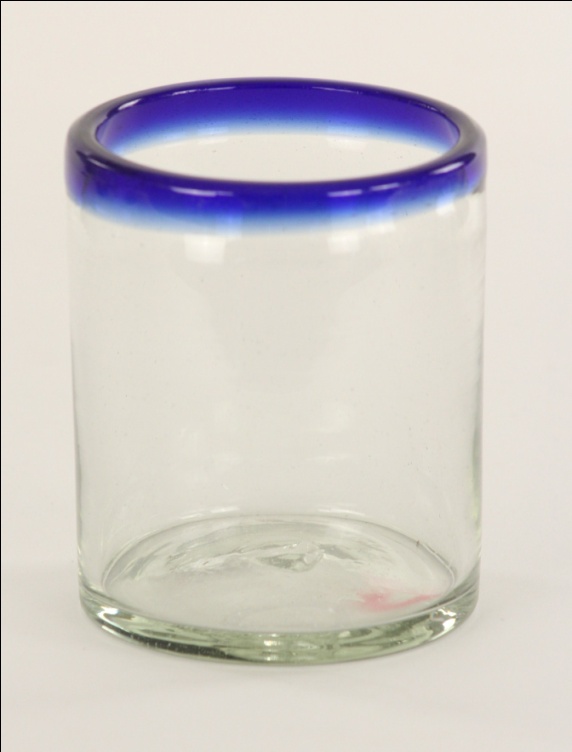 WAIT FOR 15 MINUTES

BLUE COLOUR WILL  
    APPEAR

Observe the time when it   
    goes to original colour

more than 8 hours  -  excellent. 
 takes 5.5 to 8 hours -   0.5 million organisms/ml. 

 takes 2 to 5.5  - 4 to 20 million organisms/ml. 
If it takes less than 20 minute ,then there are over 20 million organisms only 

Record your results in the form of graphs and take photos.
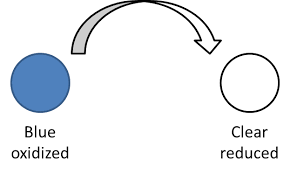 Project III
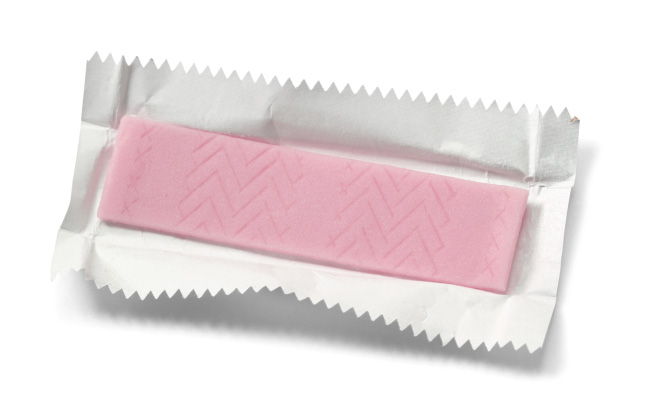 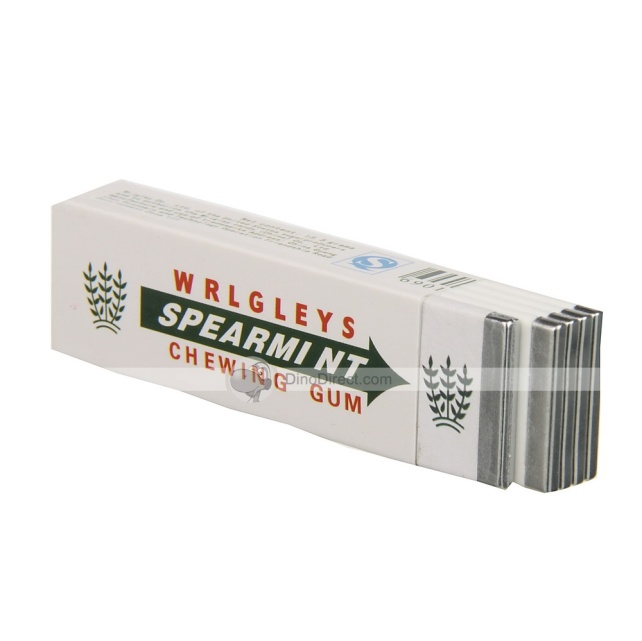 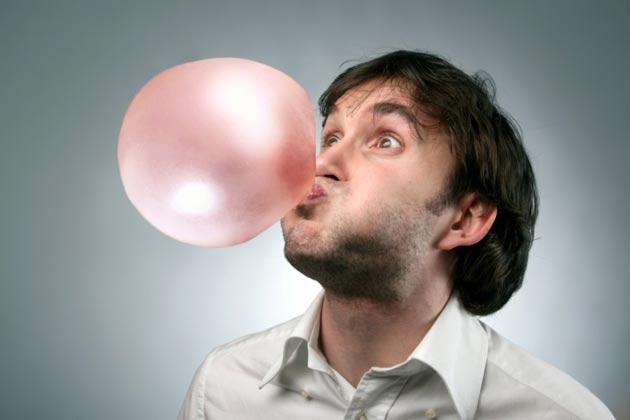 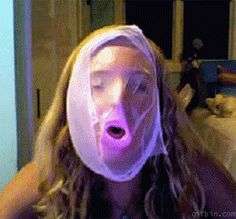 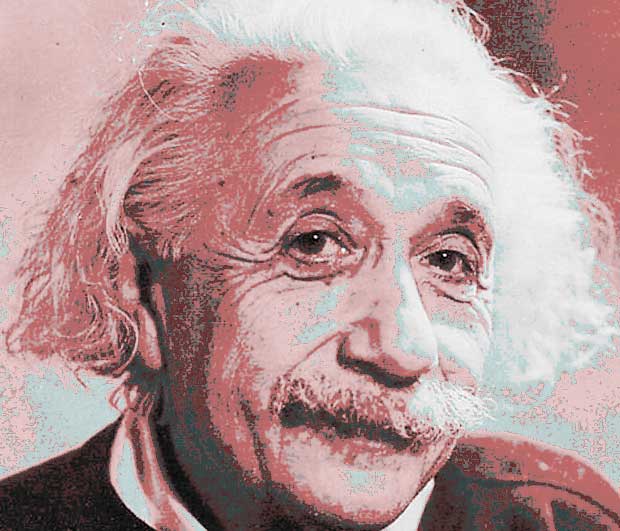 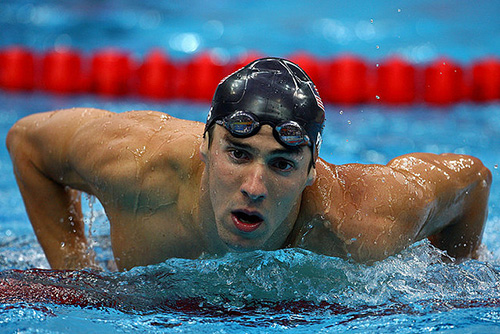 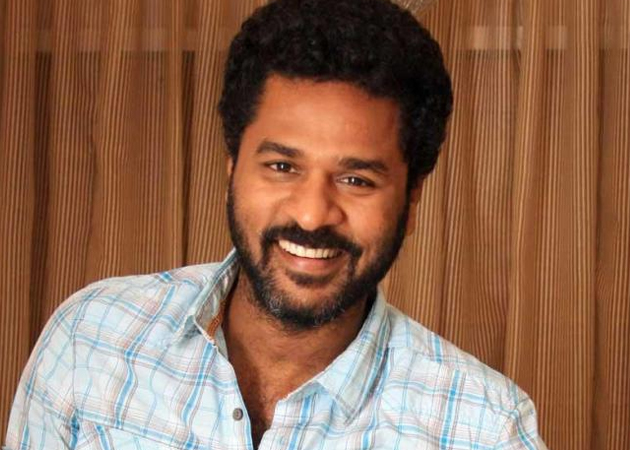 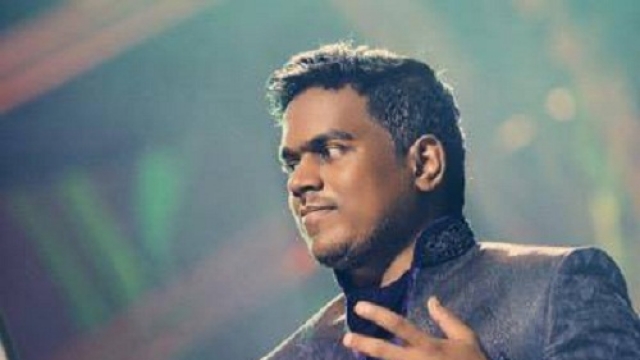 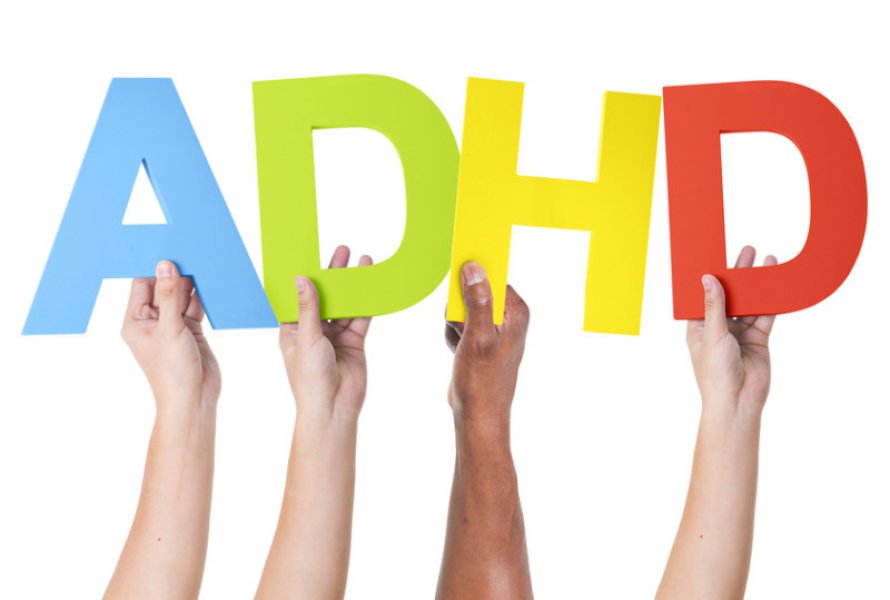 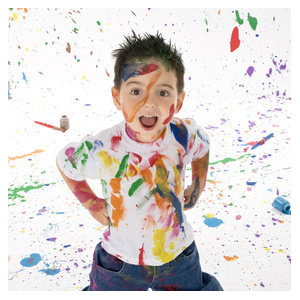 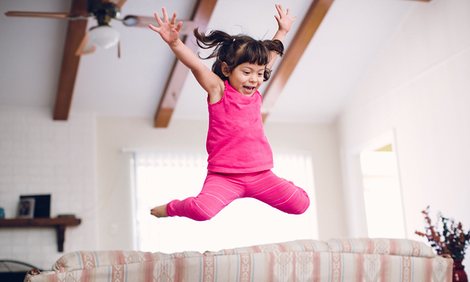 Attention Deficit Hyperactivity Disorder
CONCENTRATION
Computer, printer, and paper 
Pencils for test-taking 
Chewing gum
 Timer Test subjects Paper and pencil for recording and analyzing data
Procedure
Write and print copies of  two simple subtraction worksheets. 

Subjects 1 =  should chew gum while doing ONE of the worksheets. 

Subjects 2 =  without chewing gum doing worksheets
 Record how long it took each subject to complete each worksheet. 

 Score the worksheets 

 Analyze your results.
conclusion
Did chewing gum increase people’s speed and accuracy on subtraction tests?

Try the experiment in different environments.

(e.g. noisy, crowded, or otherwise distracting environments)? 

certain ages or genders?

certain times of day (e.g. early morning or late afternoon)?
before or after certain activities (e.g. just before lunchtime or after physical exercise)
PROJECT  - POLLUTION CATCHER
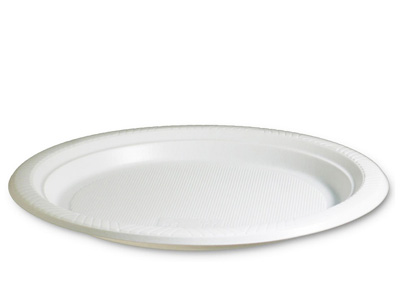 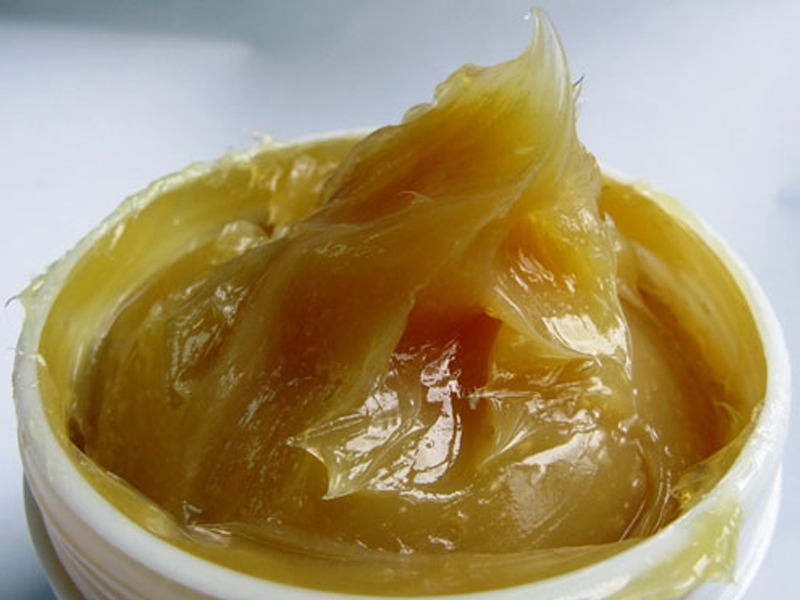 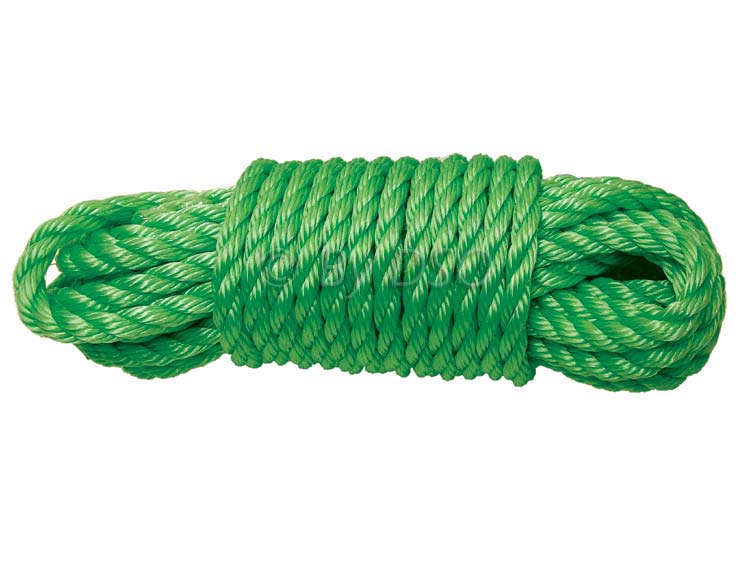 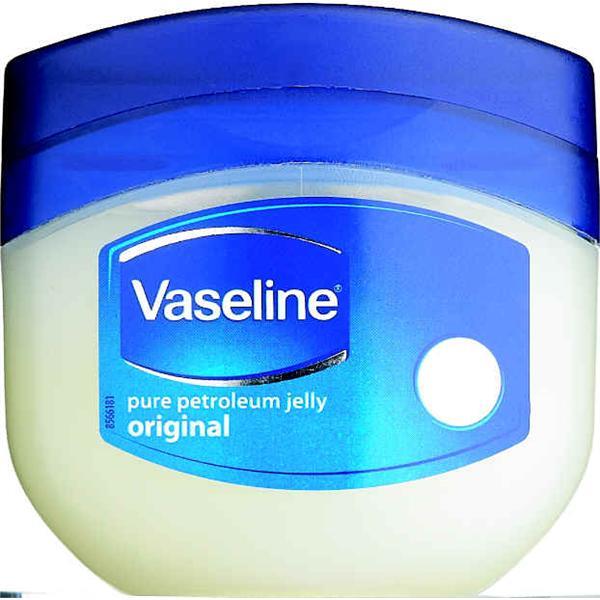 Permanent marker • Hole puncher • Magnifying glass • Scissors
Find an area in which you can hang about six cut out pieces of the Bristol board. 
	 Cut the Bristol board into six squares. 
3. Draw a square with the permanent marker on each cut out piece of Bristol board,
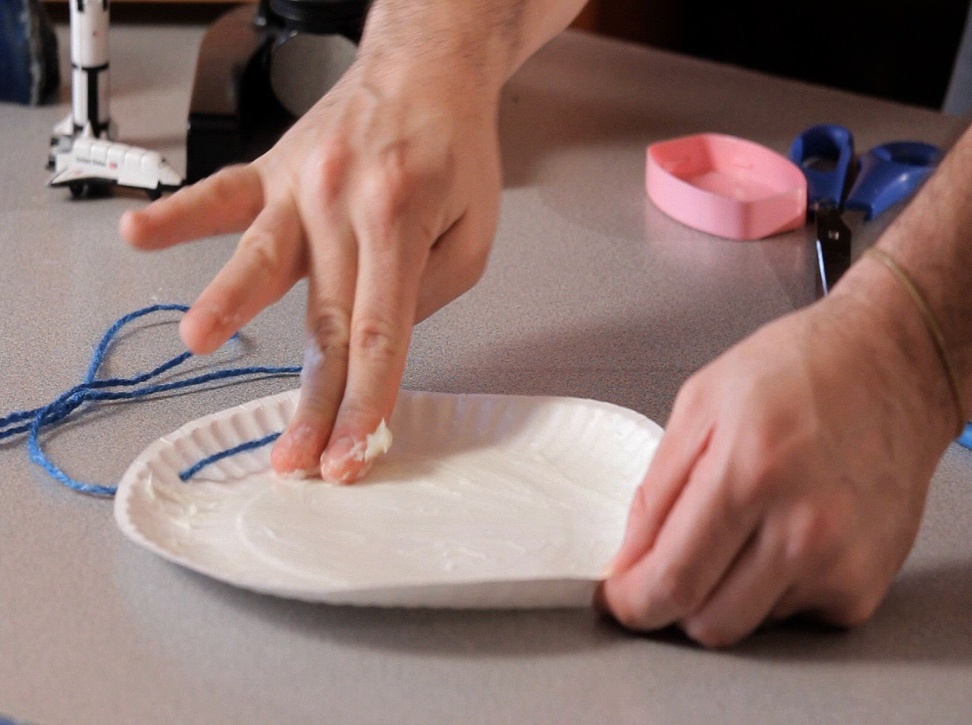 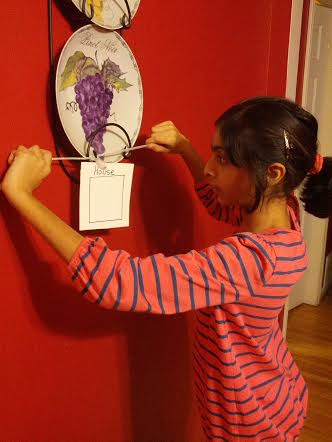 raw a square with the permanent marker on each cut out piece 


Apply vaseline or grease



In about a week, collect your squares.
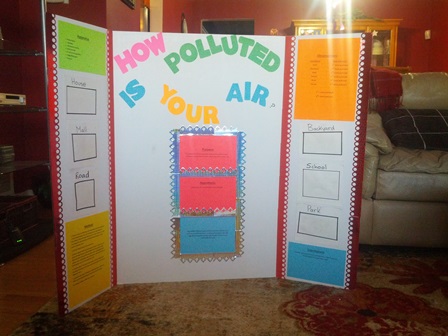 PROJECT IV
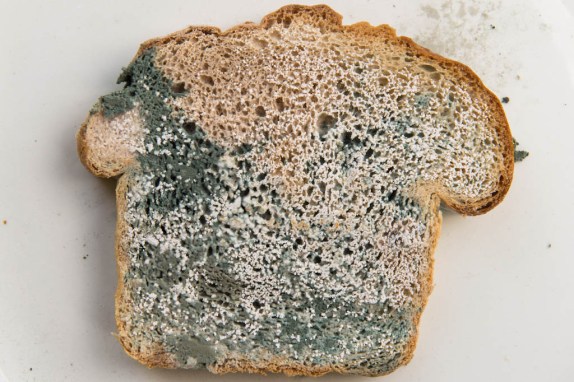 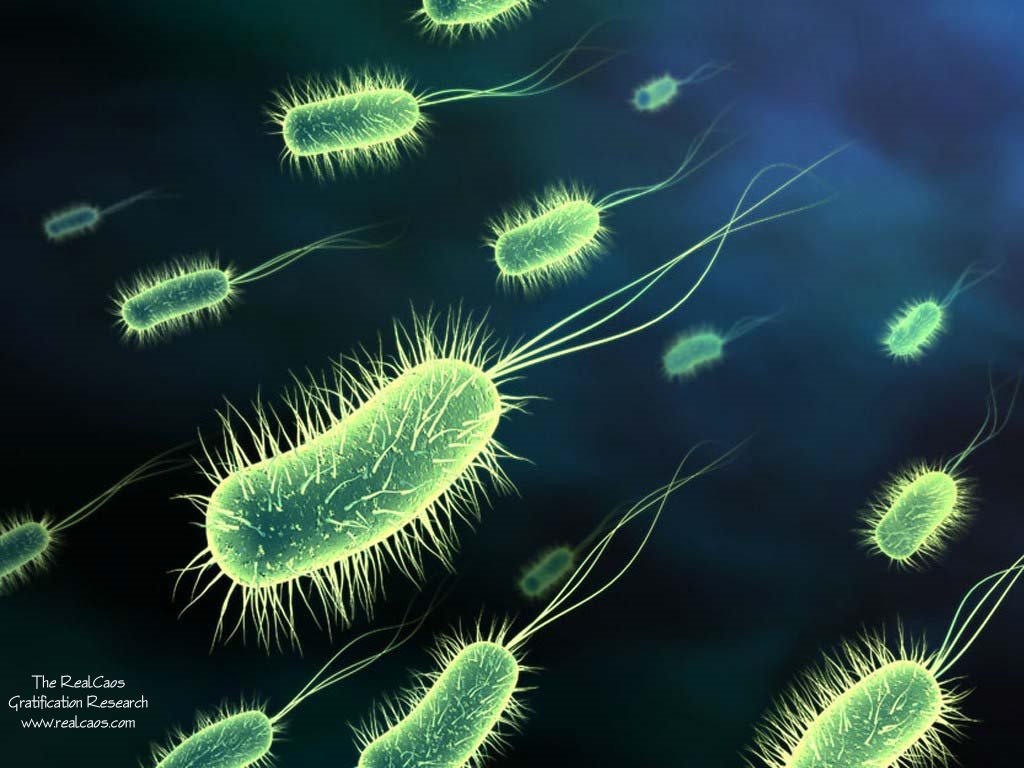 PROJECT IV
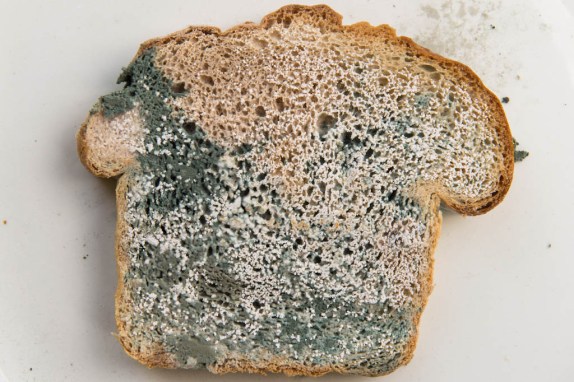 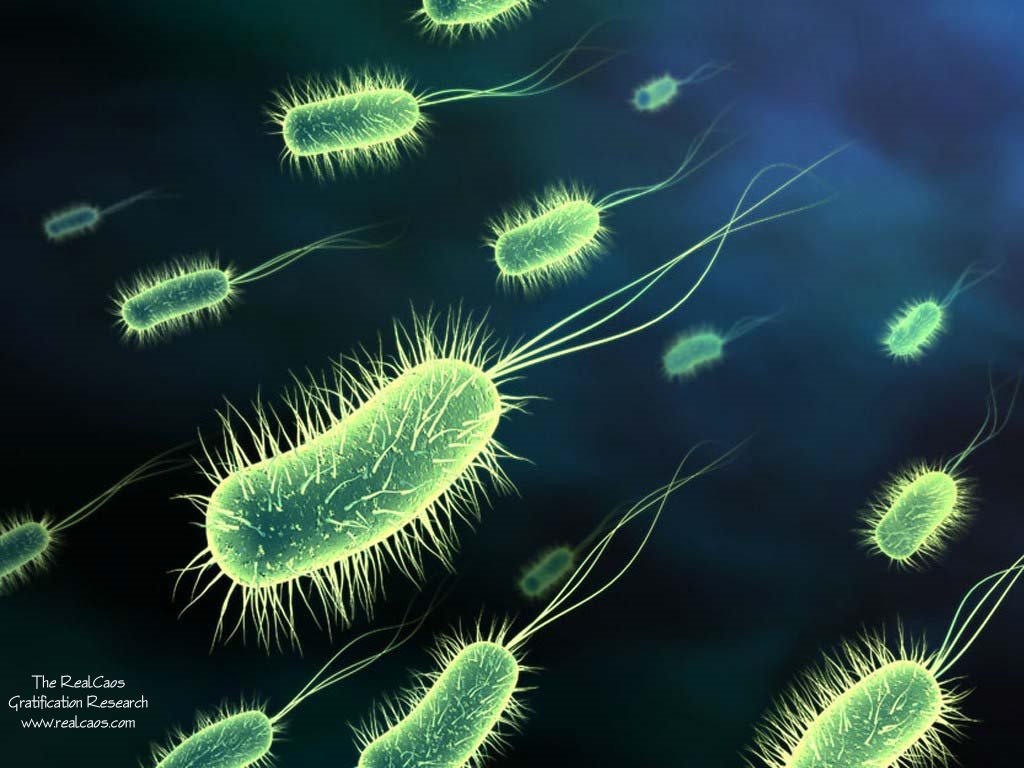 HAND WASH EXPERIMENT
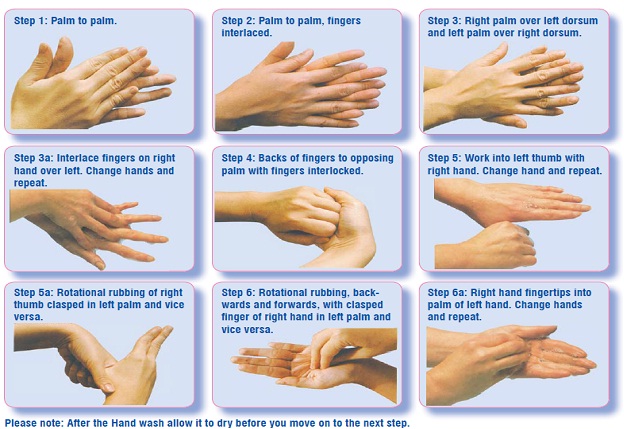 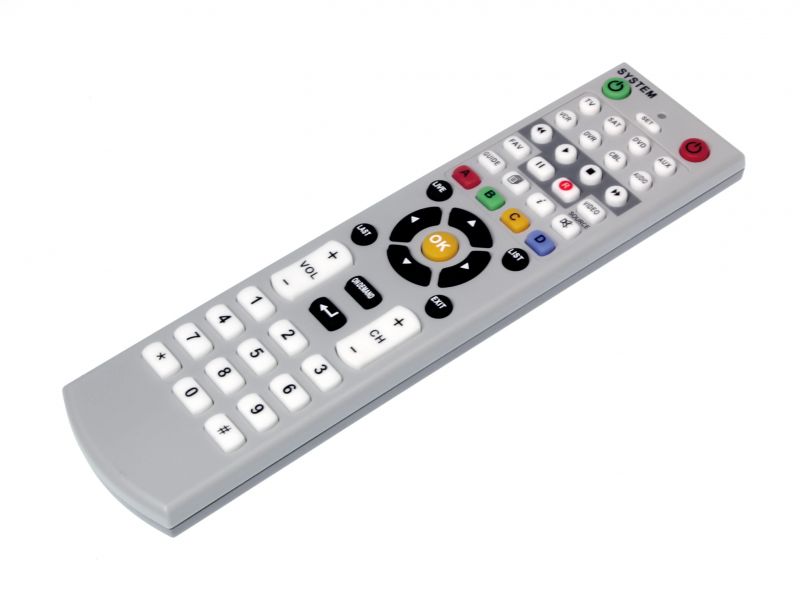 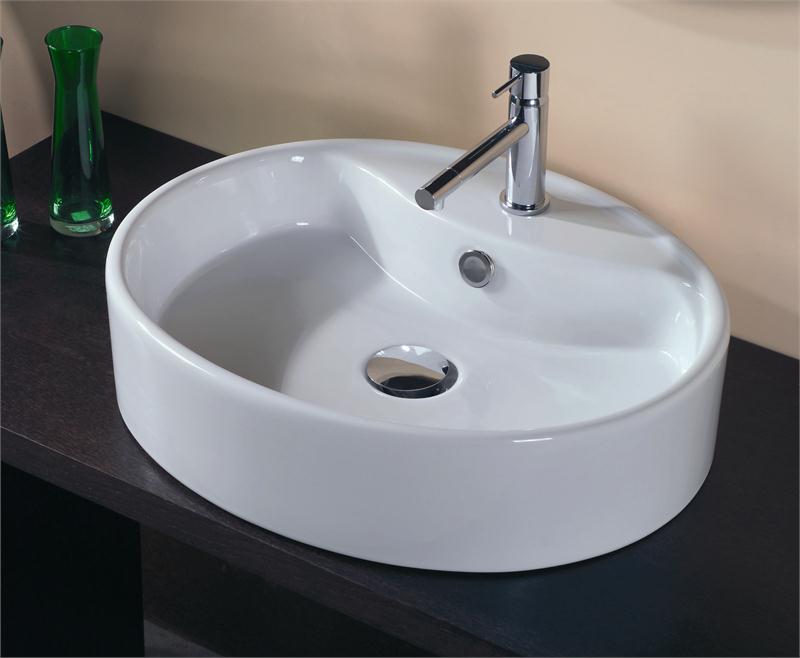 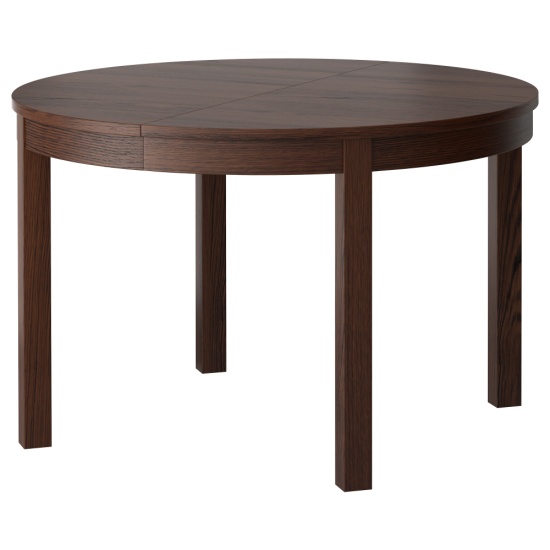 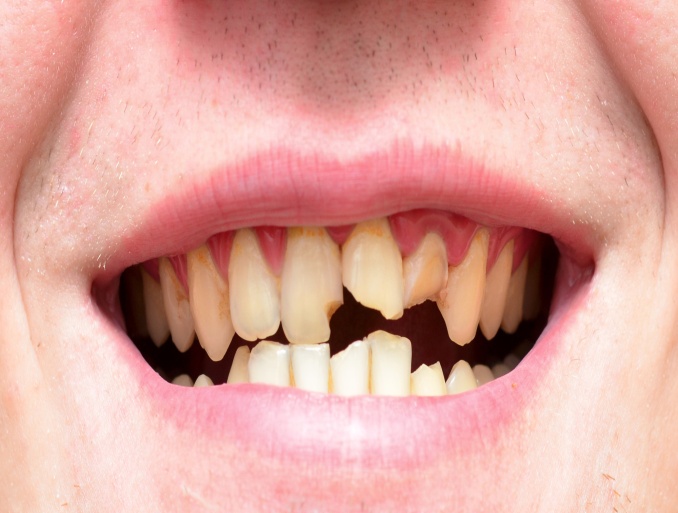 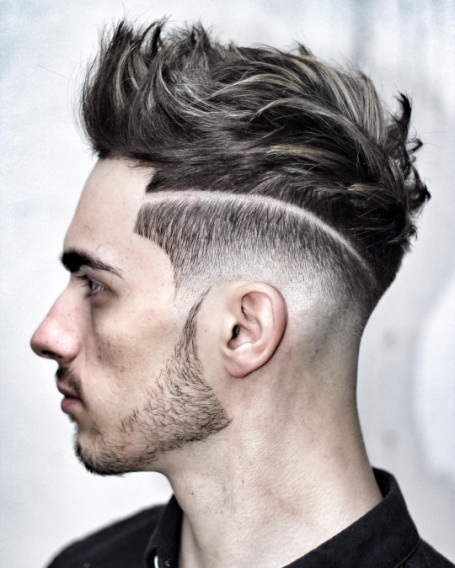 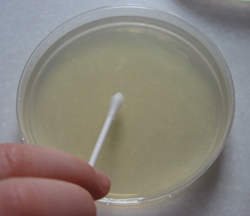 DIFFERENT SOURCES 
MICROBIOLOGICAL EXPERIMENT
 Petriplates
Agar medium
Sterile chamber
Private labs
Results will be provided
Compare the results
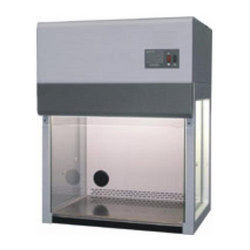 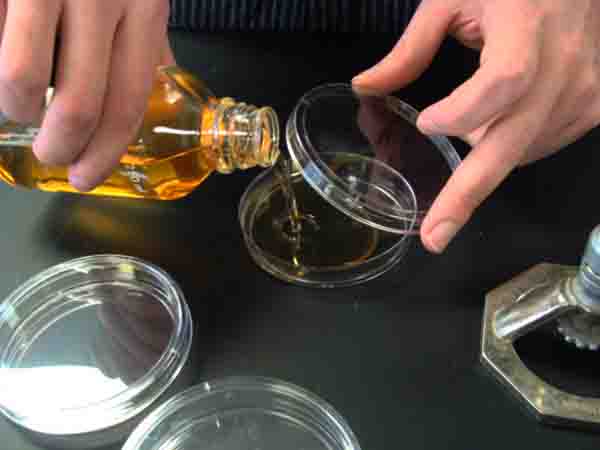 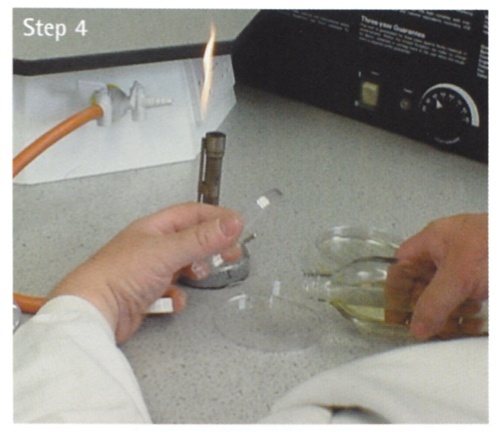 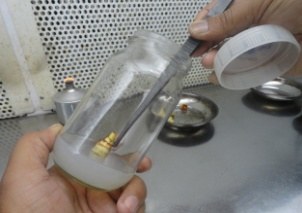 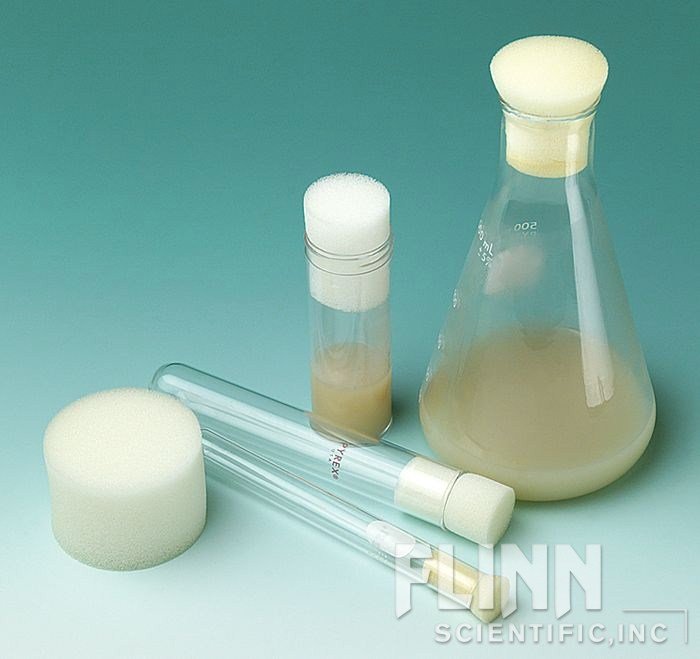 COMMERCIAL  AGAR POWDER

ADD SUGAR

BOIL ( Pressure cooker)

BEFORE COOLING, POUR TO PETRIPLATE
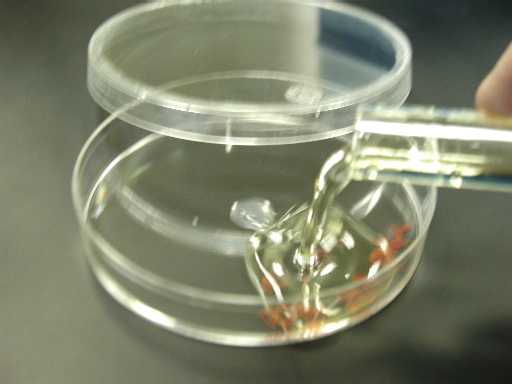 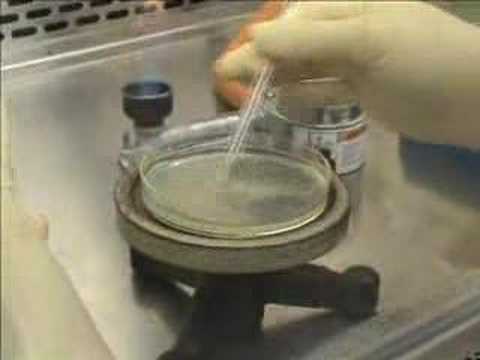 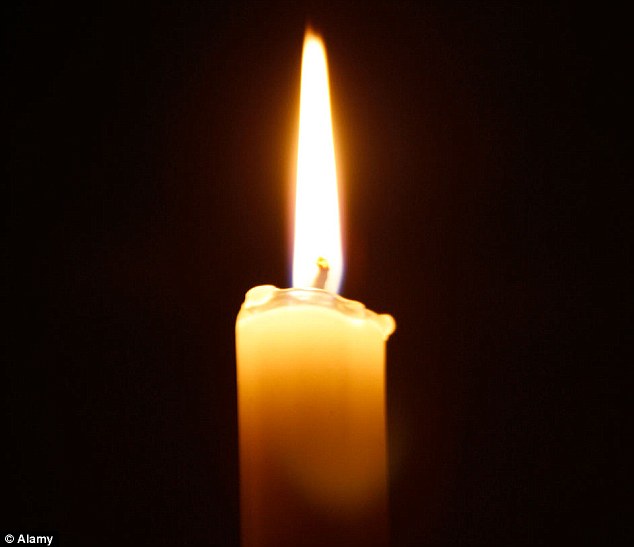 AFTER THAT KEEP IT IN FRIDGE

SOURCE READY, TAKE THE PETRIPLATE

INOCULATE IT (before candle)
SOURCES
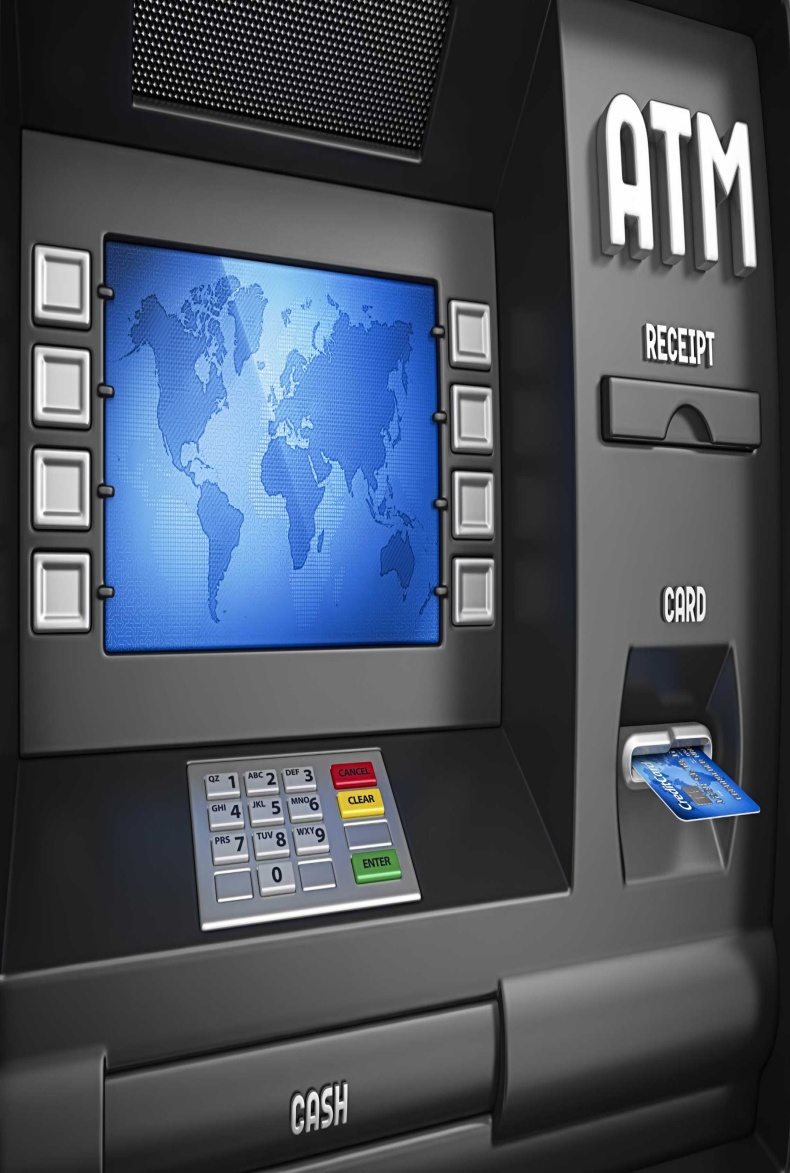 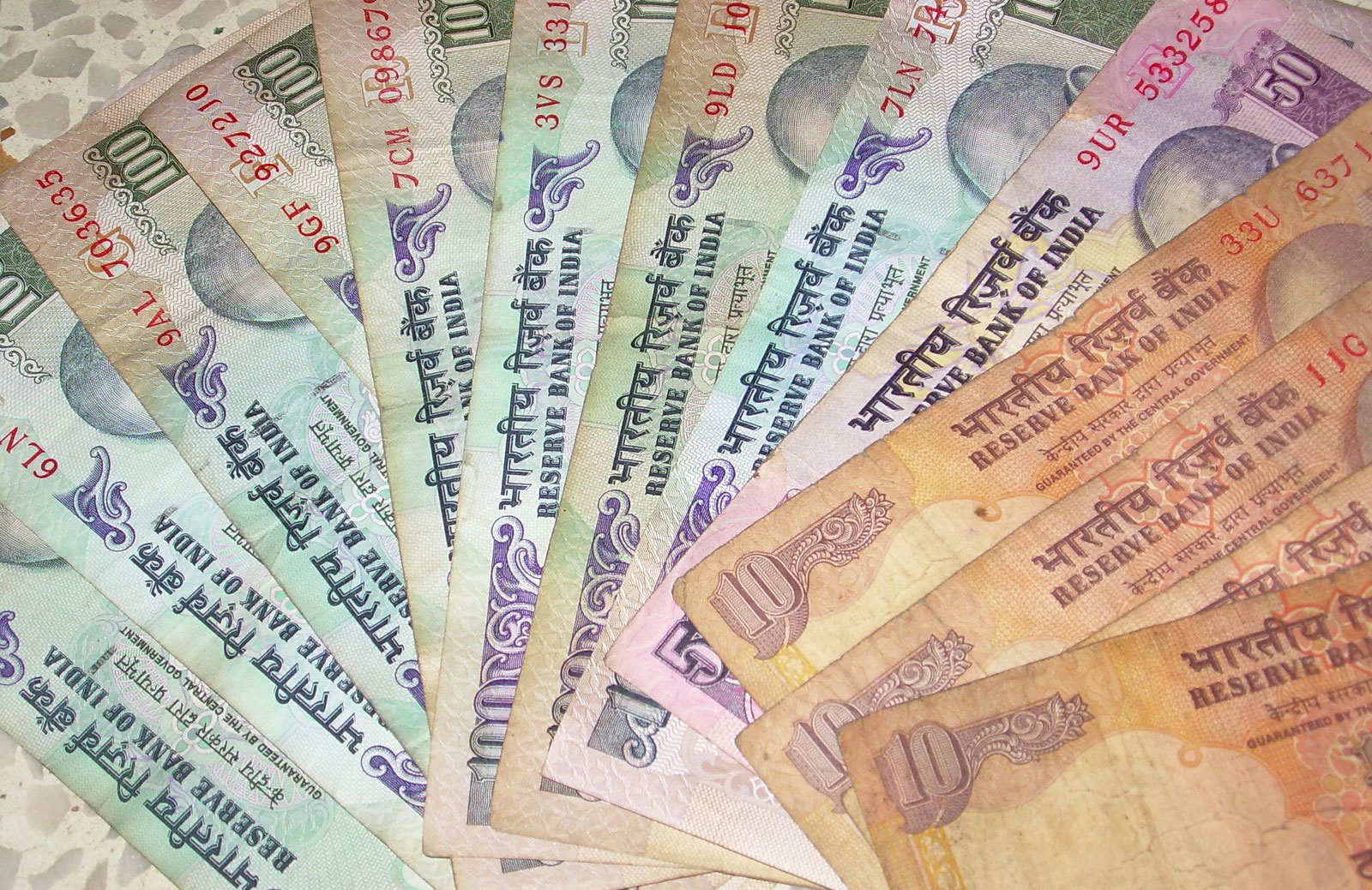 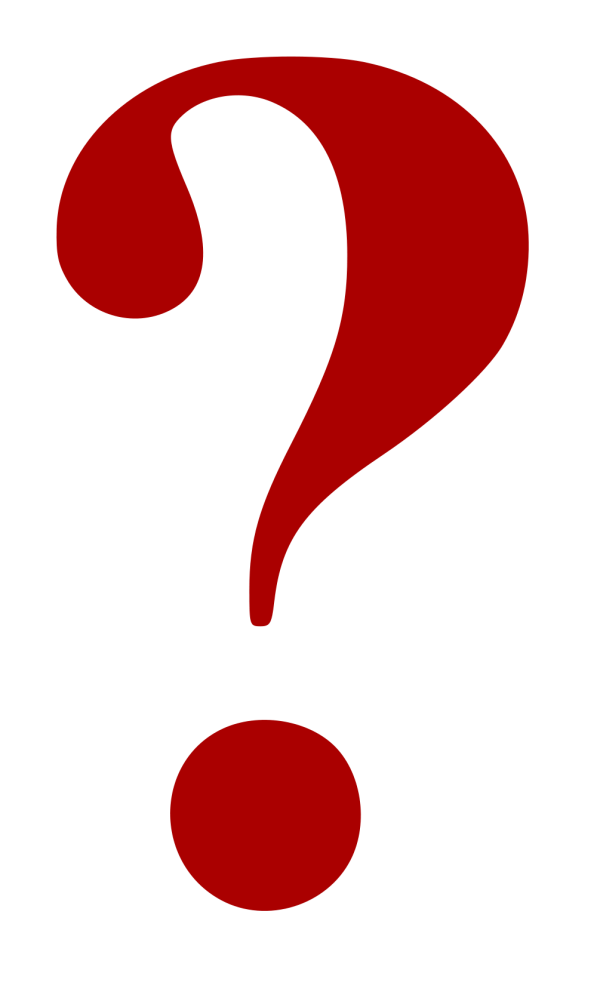 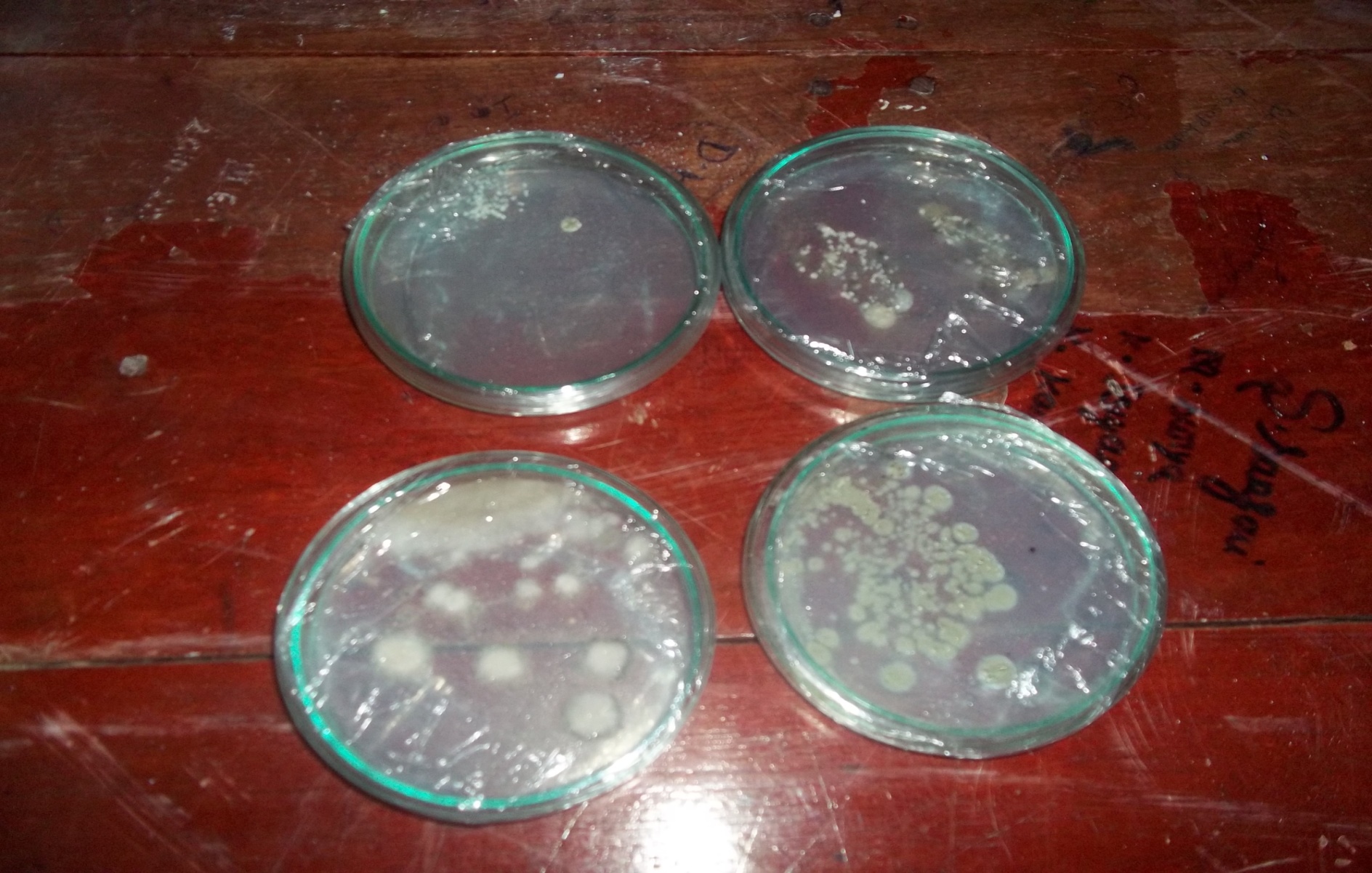 Handwash experiment  - II
Same your repeating the experiment.
Your own fingers is the only source.
Main source is hand washing materials
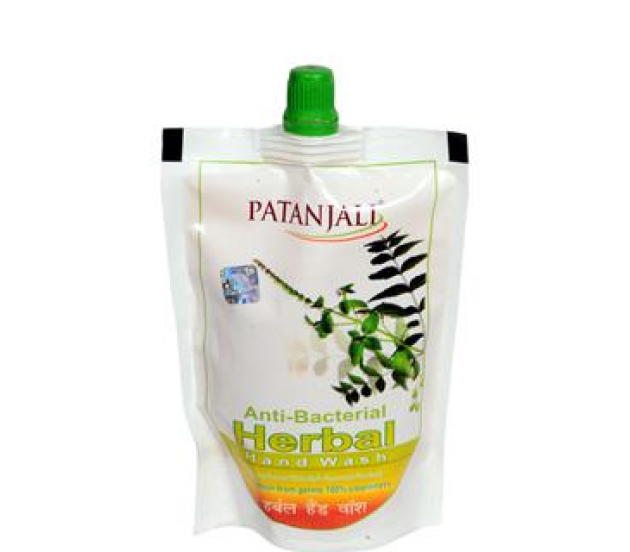 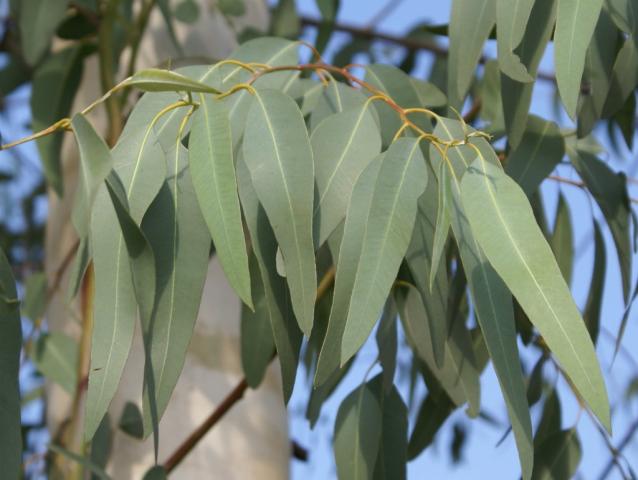 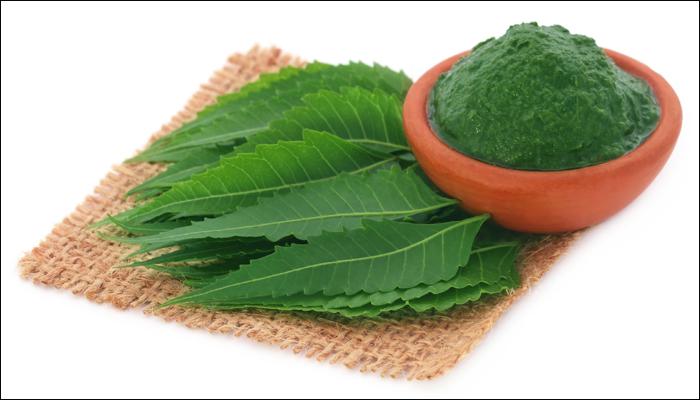 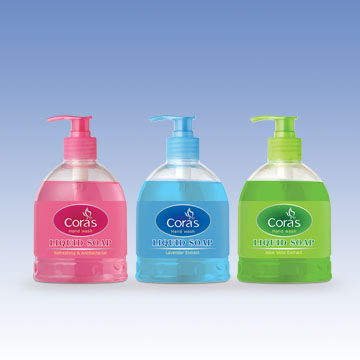 handmade bar soap,-6-8 cups pure/filtered water-1 ounce dried                         leaf-1 ounce dried                         leaf–essential oils of
Grating your home made soap
Slightly heat the leaves
Boil to medium level
Add grated soap to the water
Stir till soap gets dissolved
Allow to cool
Add  the desired plant oil.
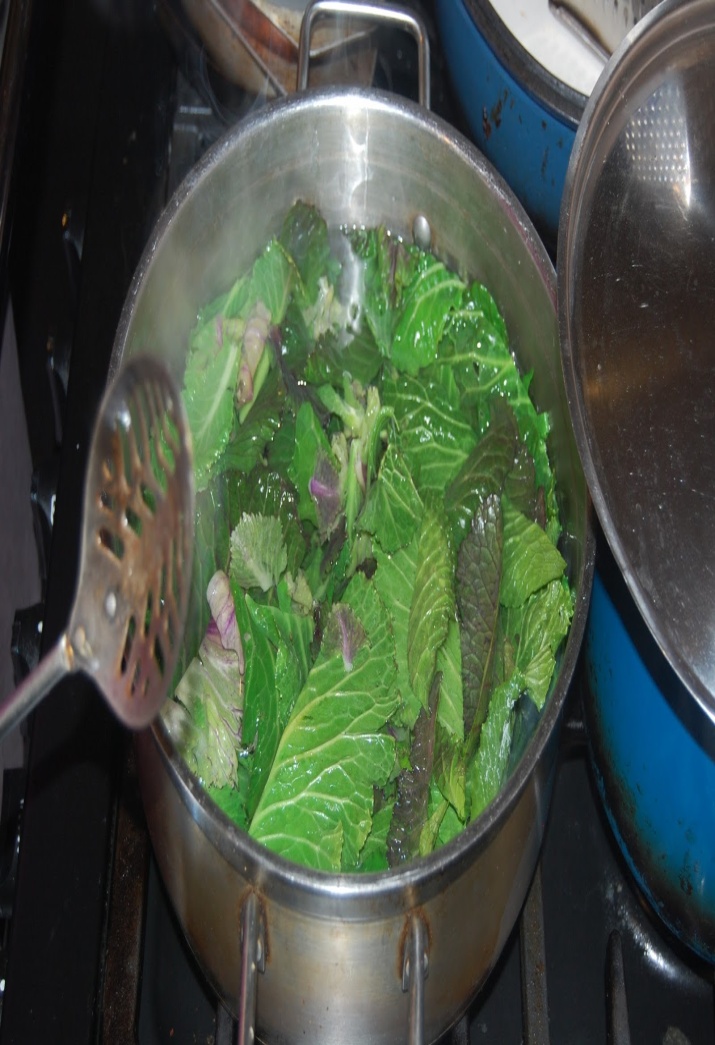 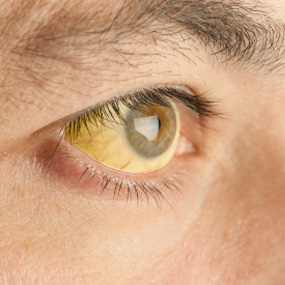 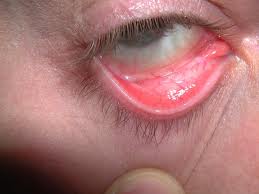 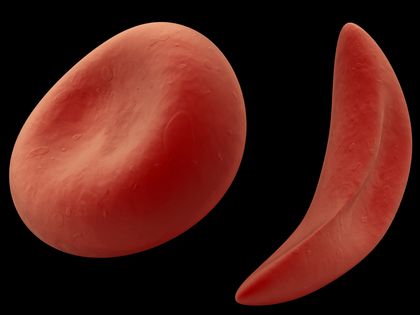 PROJECT
Visit you nearest hospital
Take the datas of the patients with anemia
Analyze where they are coming from
Check their eating habits
Check the nutrition charts of the patients
Compare them with city hospital patients
Study their living patterns
Analyze who is vulnerable to this dangerous anemia
Steps you can take
PROJECT VI
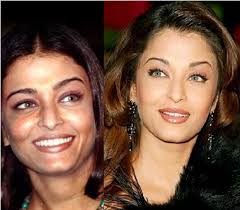 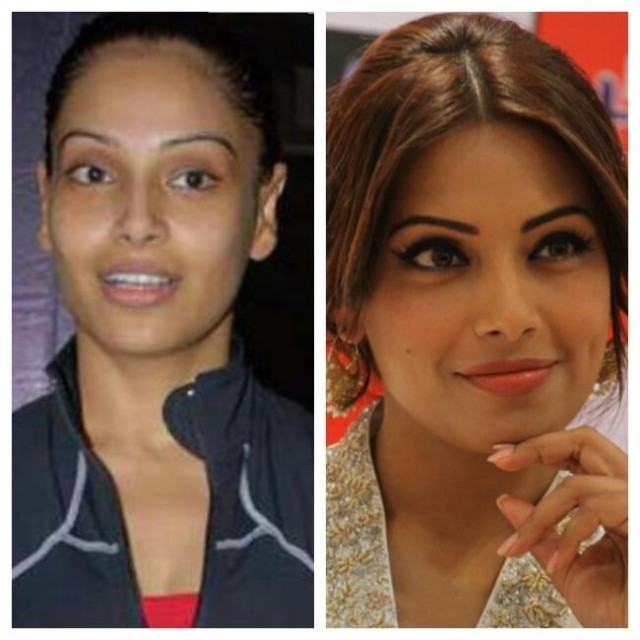 PROJECT VI
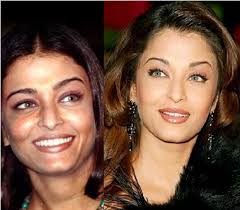 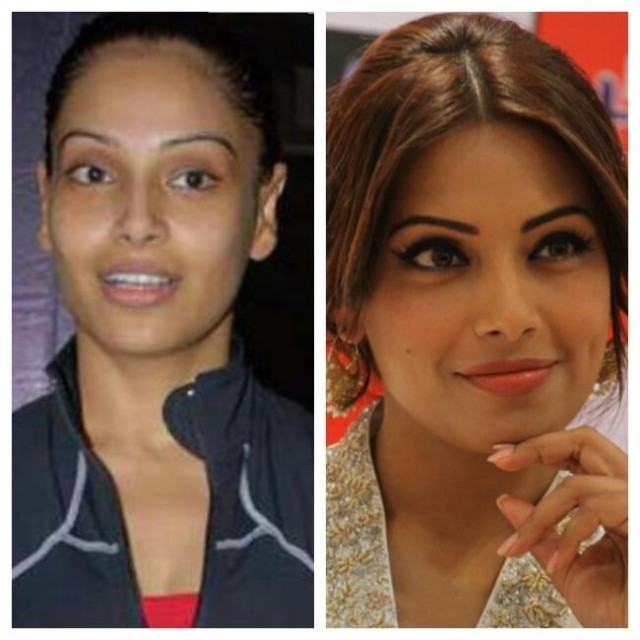 PROJECT VI
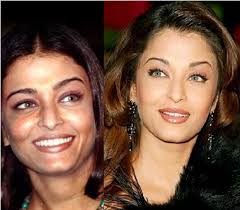 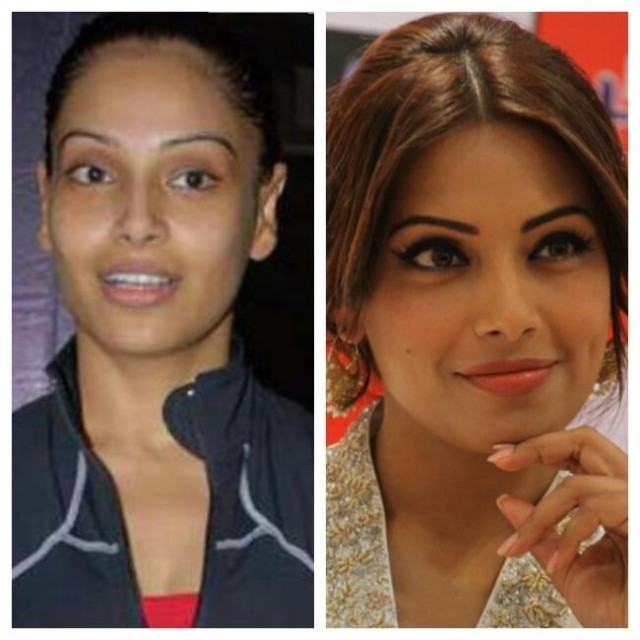 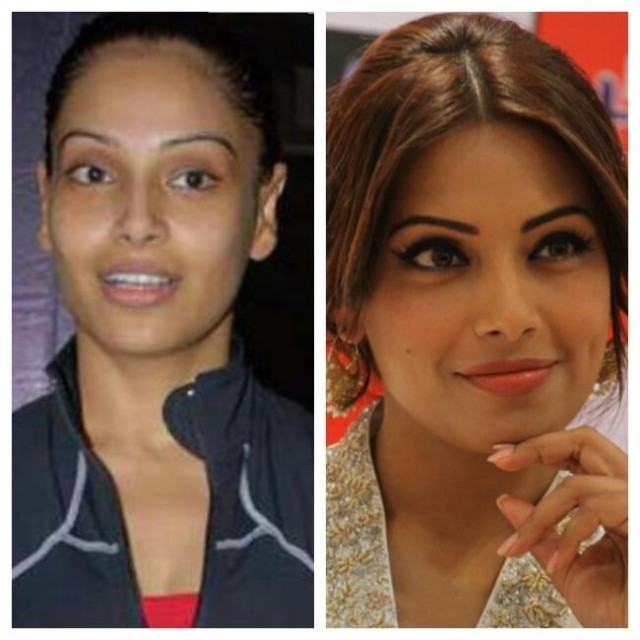 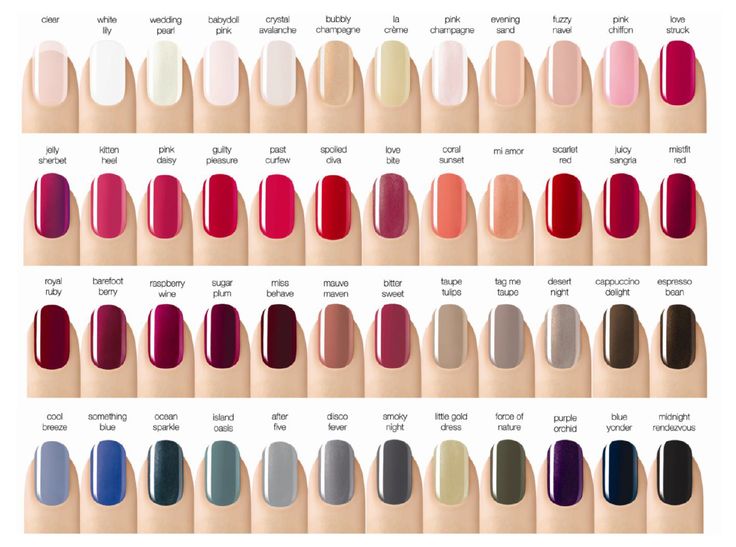 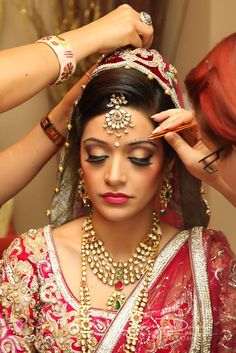 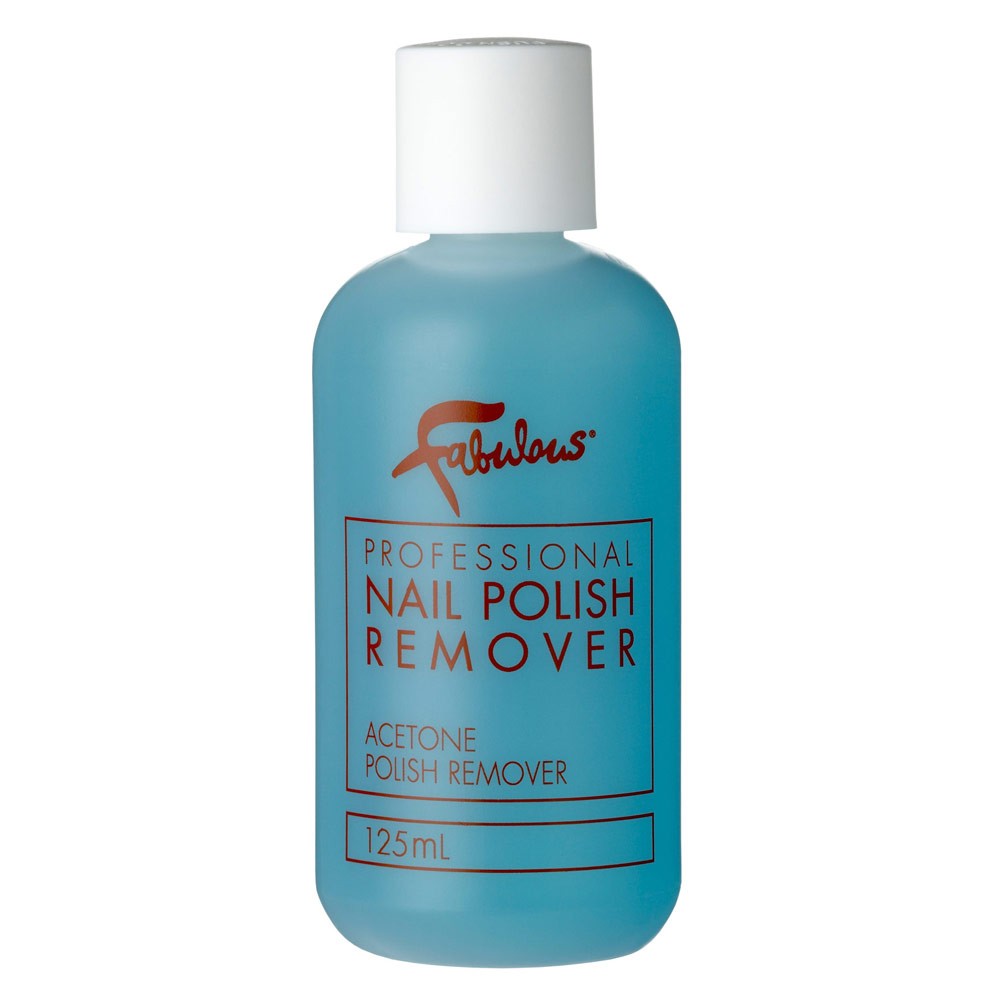 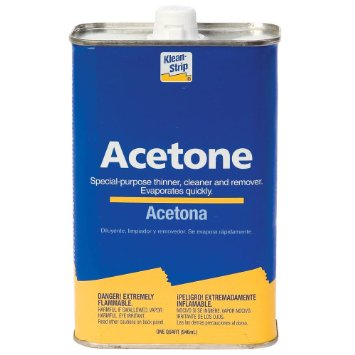 greener” nail polish remover to those of an acetone-based remover. 
biodegradable ingredients as well as ingredients 
evaporate and pollute the atmosphere.
 It also spreads awareness of the harsh chemicals that can be found in common household items.
D-limonene
Ethyl Acetate
Glycerin
Acetone Nail Polish Remover
Nail Polish
Ethanol
Oranges
Beakers
Hot Plates
Graduated Cylinders
Mason Jars
Hot Water Bath
Gloves, Goggles, Apron
Magic Bullet
T1 – glycerin 1ml = orange oil
T2 – glycerin 1 ml + D-limonene
T3 -  glycerin 1 ml + ethyl acetate
2.5mL of glycerin, 15mL of d-limonene and 5mL of ethyl acetate.
 _______of glycerin, _______ d-limonene and _______of ethyl acetate.
Apply separately to Plastic nails 
Compare which is harsh and efficiency
Project
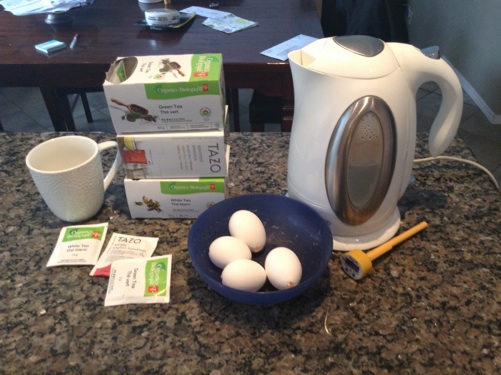 1. Empty out egg shells
2.Prepare tea


3.Boil water- temperature is consistent

4.Once tea has been prepared, - 1 emptied egg shell to each cup of tea.
5.Leave eggshells in tea 

 check on them in intervals to record data 
(1 minute,
 3 minutes,
 5 minutes, 
10 minutes,
15 minutes, 
20 minutes, 
30 minutes, 
45 minutes).
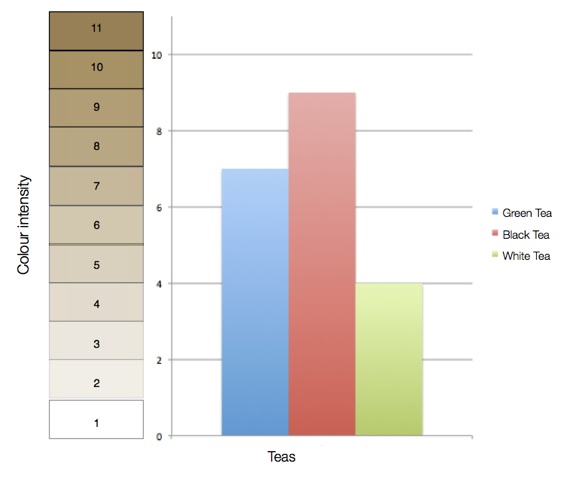 PROJECT VII
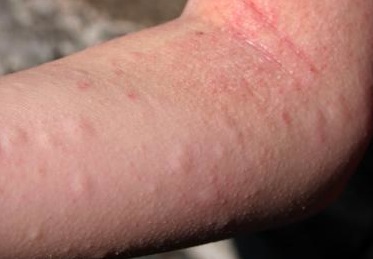 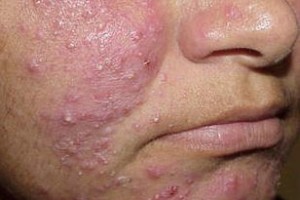 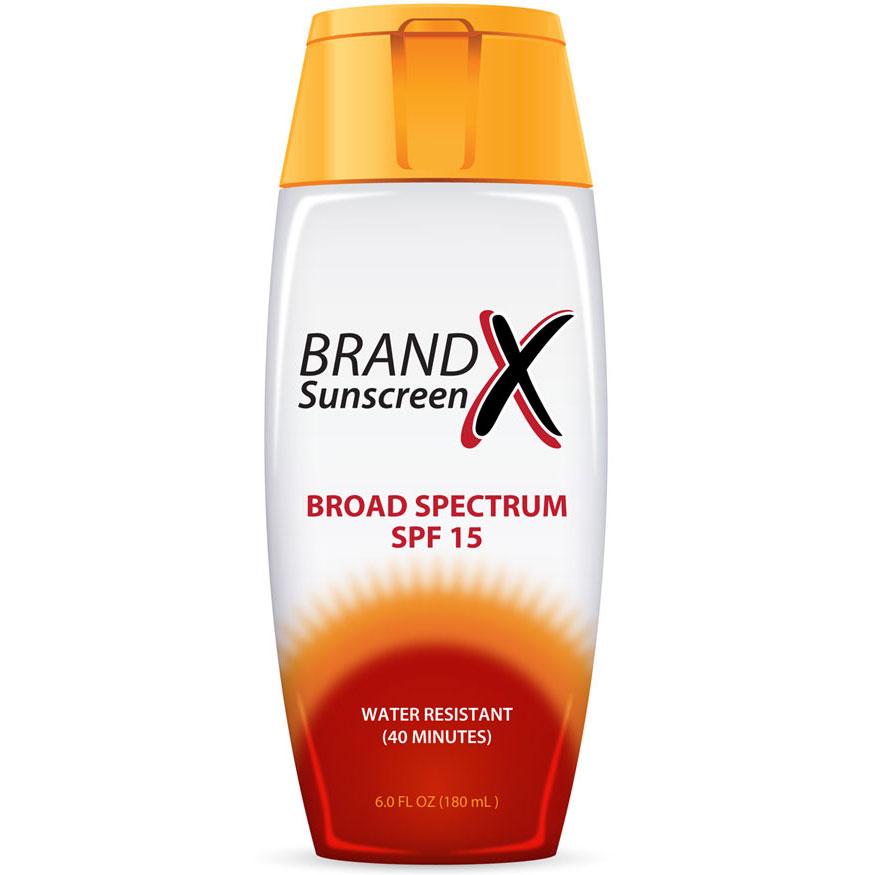 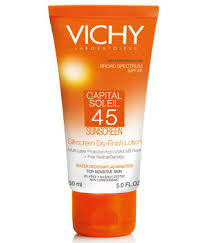 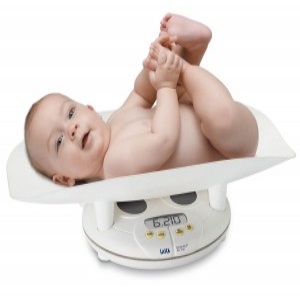 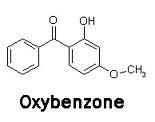 NATURAL SUNSCREEN
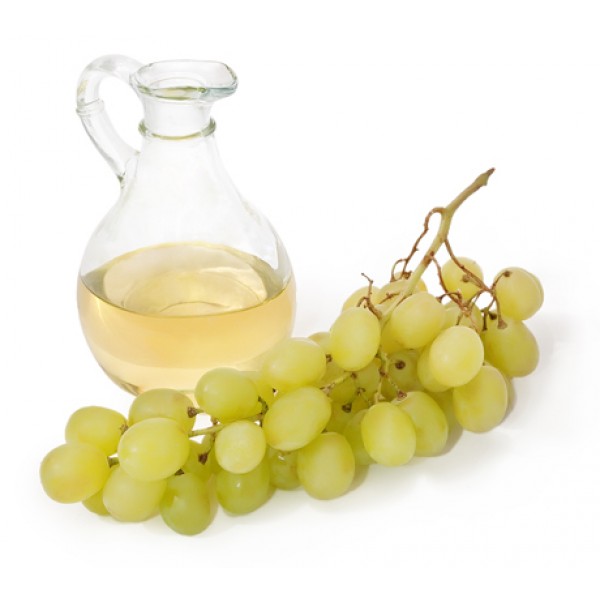 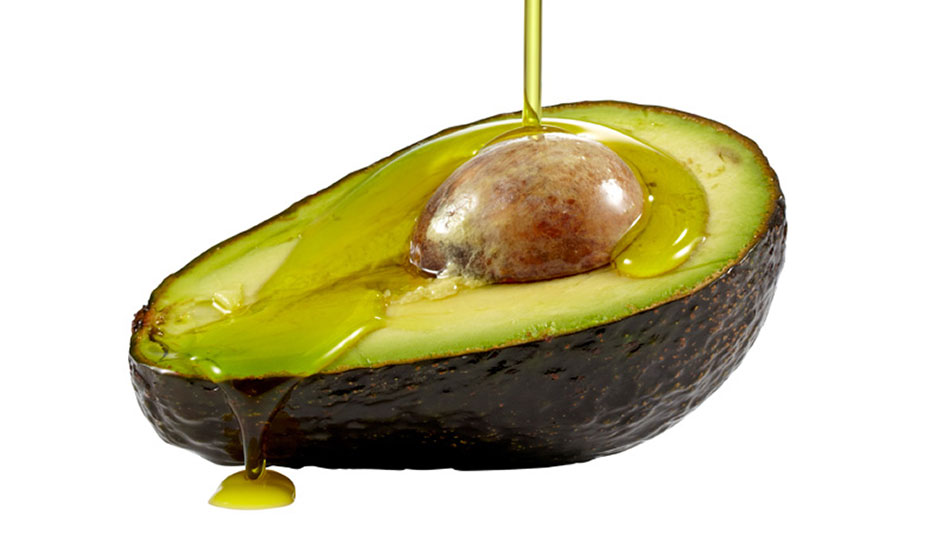 PROJECT
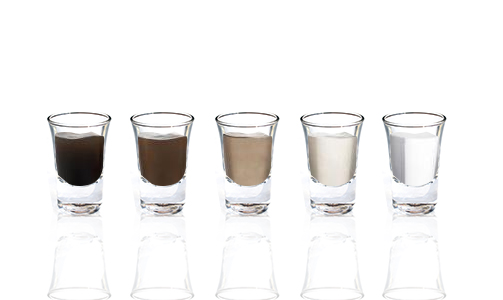 Water
· Measuring cup
· 2 Medium disposable paper cups (8 oz)
· Food coloring (red, green, or blue)
· Measuring spoons
· Wooden craft stick
· 5 Small disposable paper cups (3 oz)
· Ballpoint pen
· 2 Cotton balls
· Sand (available at a hardware store)
· Quarter (25 cent coin)
· Metric ruler (15 cm)
· Scissors
· Activated charcoal (available at any pet store with the aquarium supplies)
· Fragrant oil (lemon or orange works best)
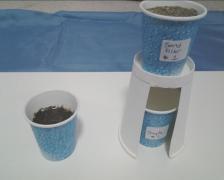 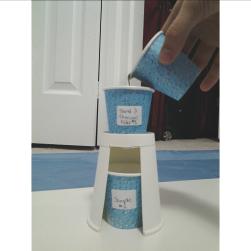 Other ideas
CELL PHONE RADIATION EMISSION
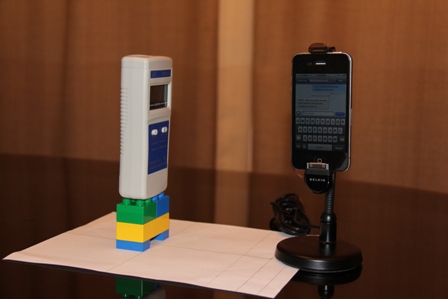 BICYCLING VS MOTORBIKE – CASE STUDY
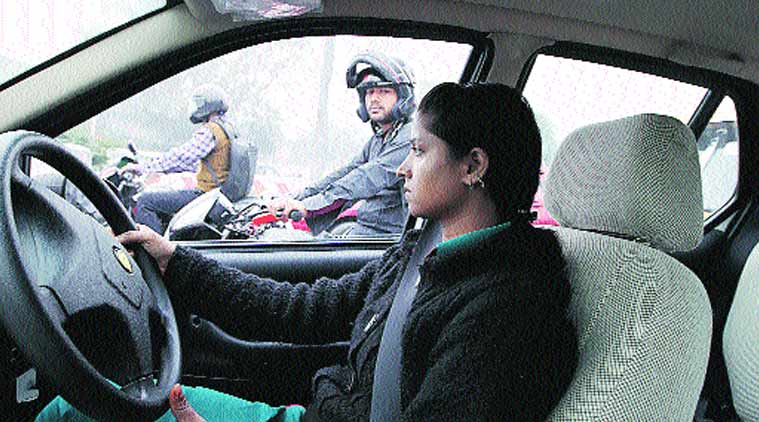 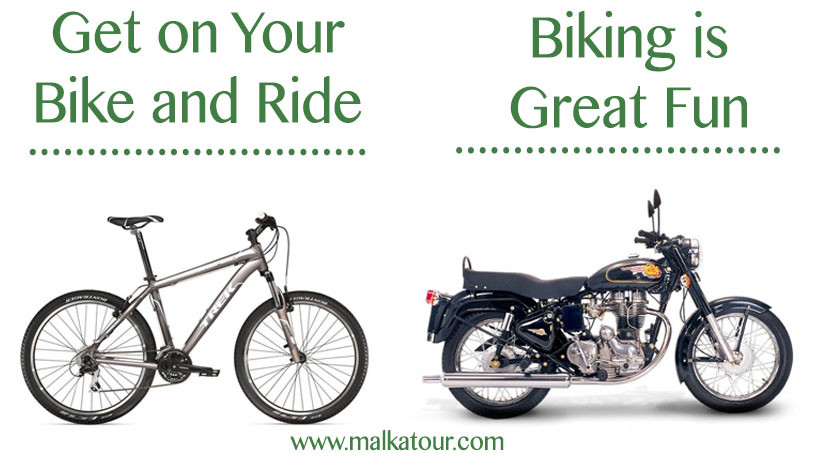 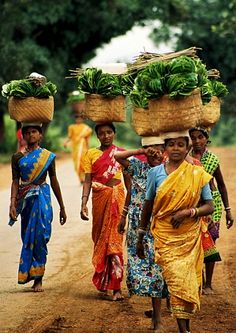 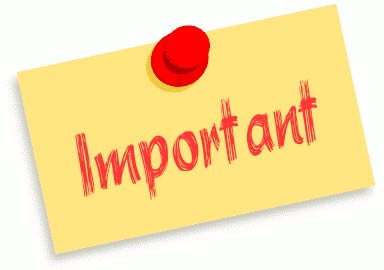 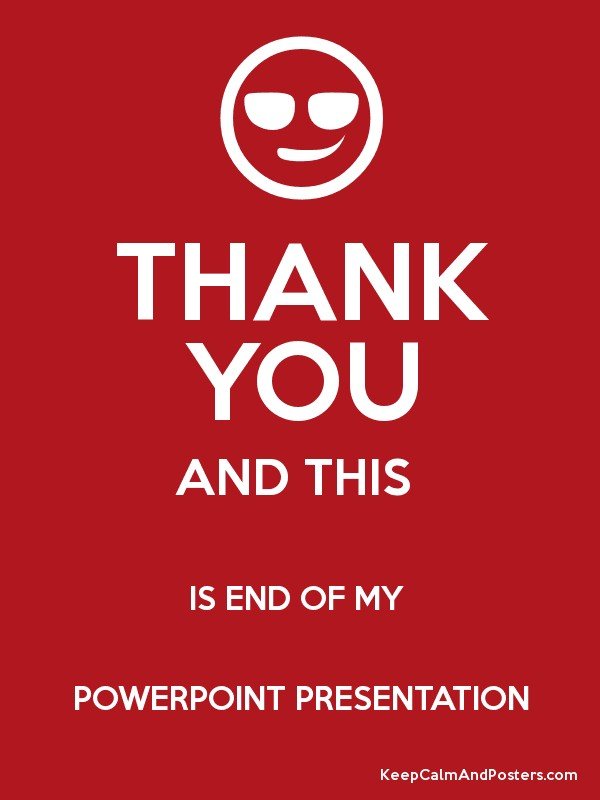